A Retrospective Study of Associations between Antepartum Psychiatric Medications and Hypertensive Disorders of Pregnancy in Patients with Mood and Anxiety Disorders
Heather Acuff, MD, PhD1; Matthew Fuller, MS1; Ashraf S. Habib, MBBCh, MSc, MHSc, FRCA1; Jennifer J. Stuart, ScD2,3; Johanna Quist-Nelson, MD4; Marie-Louise Meng, MD1
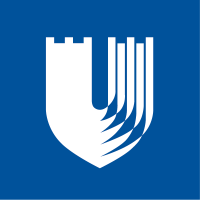 2
3
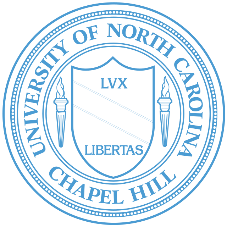 4
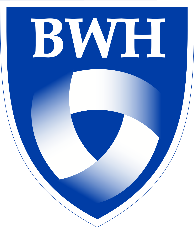 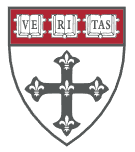 1
Disclosures: 
ASH has received research funding from Pacira Biosciences, Inc., Haisco USA, Inc., and Heron Therapeutics, Inc.; consulting fees from Heron Therapeutics, Inc., and Merck & Co., Inc.
JJS is a salaried employee of Merck Sharp & Dohme LLC, a subsidiary of Merck & Co., Inc., Rahway, NJ, United States.
[Speaker Notes: - Good morning everyone!
- My name is Heather Acuff, and I’m an OB anesthesia fellow at Duke University
- I’d like to start by thanking my mentors, Drs. Meng, Stuart, Quist-Nelson, and Habib, as well as the SOAP research committee, for the opportunity to present my work here today
- The topic of my presentation is examining the association between antepartum psychiatric medications and hypertensive disorders of pregnancy in patients with mood and anxiety disorders]
Background & Hypothesis
[Speaker Notes: - Let’s start with some background]
Background & Hypothesis
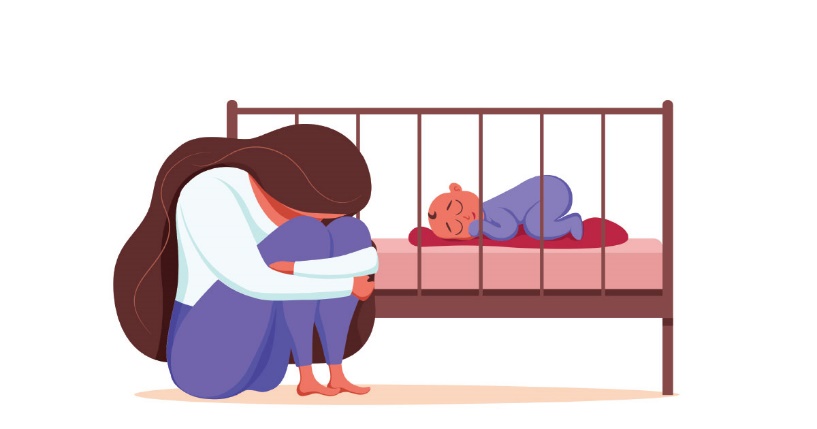 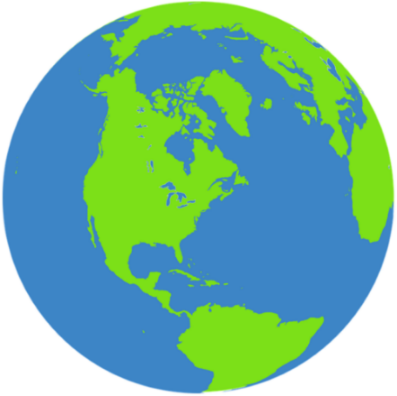 20%
1. Urslak R. Res Social Adm Pharm 2023; 19(9):1243-1255.
[Speaker Notes: - Mental health conditions are common and debilitating during the peri-partum period]
Background & Hypothesis
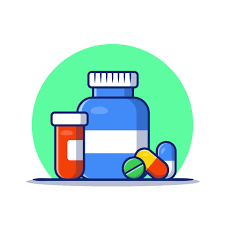 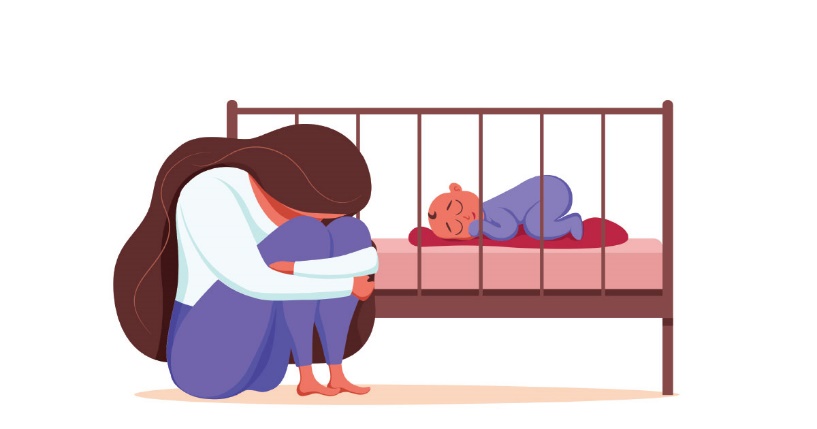 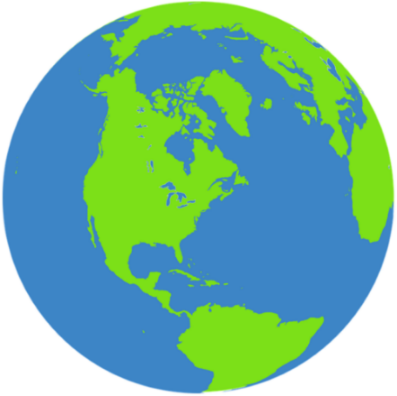 20%
Antidepressants: 2-3%

Anxiolytics: <1%
1. Urslak R. Res Social Adm Pharm 2023; 19(9):1243-1255.
2. Dubovicky M. Interdiscip Toxicol 2017; 10(1):30-4.3. Tinker S. Birth Defects Res 2019; 111(10):613-20.
[Speaker Notes: - Despite this high prevalence, rates of antepartum psychiatric medication use are low
- Rates of antidepressant use during pregnancy are estimated at 2-3%, while anxiolytic rates are less than 1%]
Background & Hypothesis
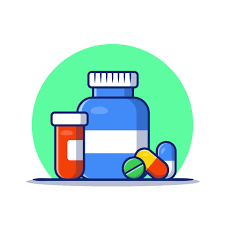 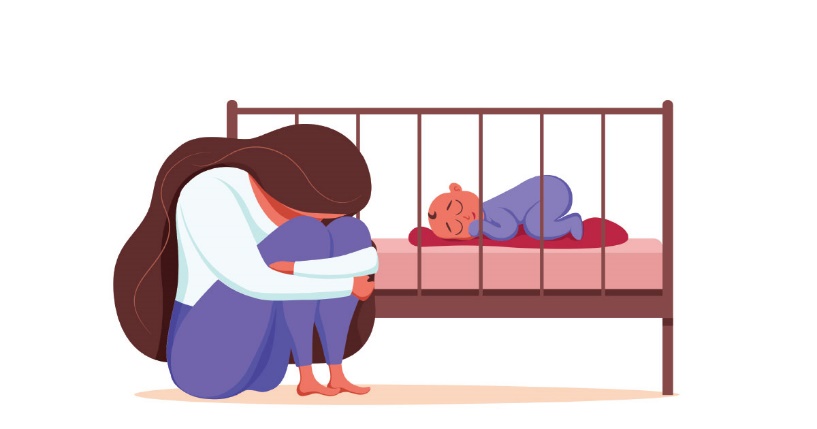 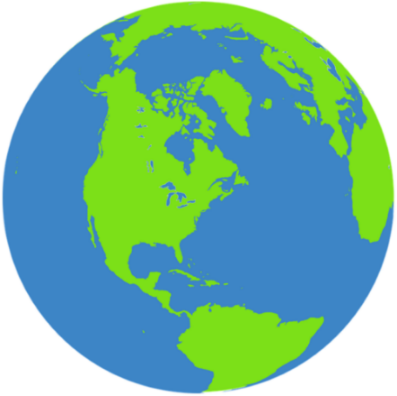 20%
Antidepressants: 2-3%

Anxiolytics: <1%
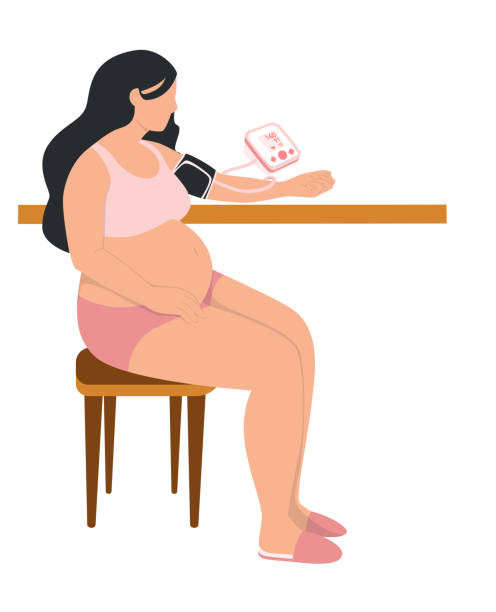 4. Avalos L. CNS Spectr 2015; 20(1):39-47.5. Bernard N. BMC Pregnancy Childbirth 2019; 19(1):146.6. De Ocampo M. Arch Womens Ment Health 2016; 19(6):1051-61.7. Palmsten K. Epidemiology 2013; 24(5):682-91.8. Palmsen K. Am J Epidemiol 2012; 175(10):988-97.
9. Sahlman H. Br J Clin Pharmacol 2019; 85(12):2848-55.10. Palmsten K. Paediatr Perinat Epidemiol 2020; 34(5):597-606.11. Newport D. J Clin Psychiatry 2016; 77(11):1538-45.12. Lupattelli A. Pharmacoepidemiol Drug Saf 2017; 26(10):1266-76.13. Uguz F. J Clin Psychopharmacol 2017; 37(1):72-77.14. Gumusoglu S. Pregnancy Hypertens 2022; 30:36-43.
1. Urslak R. Res Social Adm Pharm 2023; 19(9):1243-1255.
2. Dubovicky M. Interdiscip Toxicol 2017; 10(1):30-4.3. Tinker S. Birth Defects Res 2019; 111(10):613-20.
[Speaker Notes: - Nonetheless, associations have been shown between psychiatric medication use and increased risk of hypertensive disorders of pregnancy
- However, previous studies have shown mixed results that differ depending on the specific medications assessed
- Furthermore, most studies have focused on antidepressant use, and few studies have examined the association between hypertensive disorders of pregnancy and anxiolytics]
Background & Hypothesis
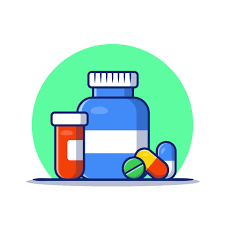 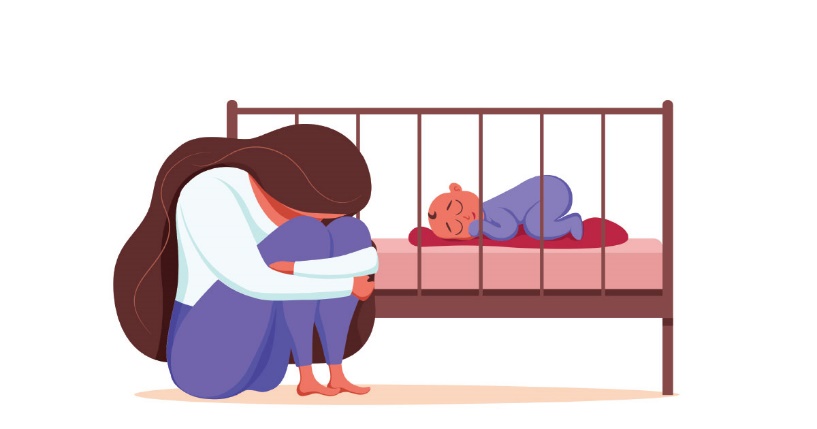 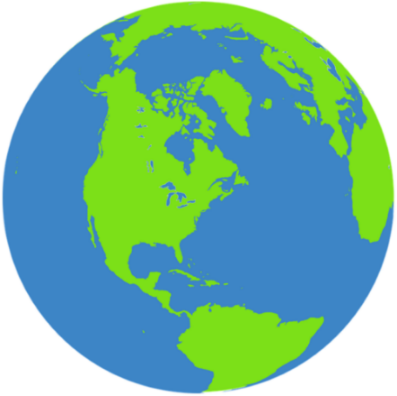 20%
Antidepressants: 2-3%

Anxiolytics: <1%
?
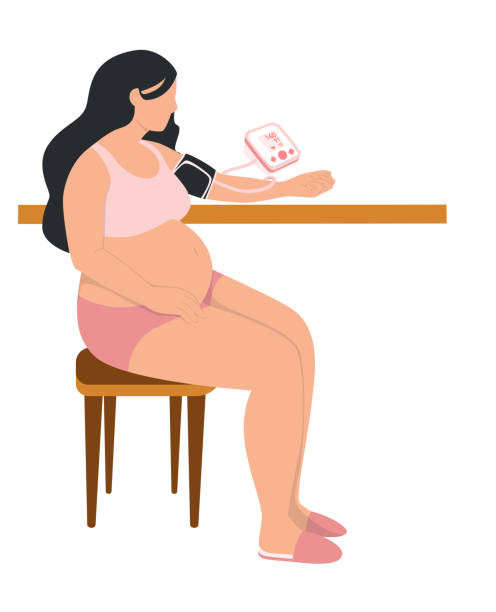 AntepartumAntidepressants& Anxiolytics
HypertensiveDisorders
of Pregnancy
4. Avalos L. CNS Spectr 2015; 20(1):39-47.5. Bernard N. BMC Pregnancy Childbirth 2019; 19(1):146.6. De Ocampo M. Arch Womens Ment Health 2016; 19(6):1051-61.7. Palmsten K. Epidemiology 2013; 24(5):682-91.8. Palmsen K. Am J Epidemiol 2012; 175(10):988-97.
9. Sahlman H. Br J Clin Pharmacol 2019; 85(12):2848-55.10. Palmsten K. Paediatr Perinat Epidemiol 2020; 34(5):597-606.11. Newport D. J Clin Psychiatry 2016; 77(11):1538-45.12. Lupattelli A. Pharmacoepidemiol Drug Saf 2017; 26(10):1266-76.13. Uguz F. J Clin Psychopharmacol 2017; 37(1):72-77.14. Gumusoglu S. Pregnancy Hypertens 2022; 30:36-43.
1. Urslak R. Res Social Adm Pharm 2023; 19(9):1243-1255.
2. Dubovicky M. Interdiscip Toxicol 2017; 10(1):30-4.3. Tinker S. Birth Defects Res 2019; 111(10):613-20.
[Speaker Notes: - Our goal was to investigate relationships between antepartum psychiatric medication use during pregnancy and hypertensive disorder risk]
Background & Hypothesis
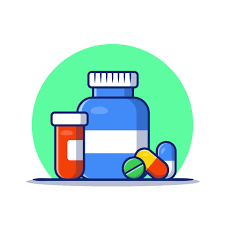 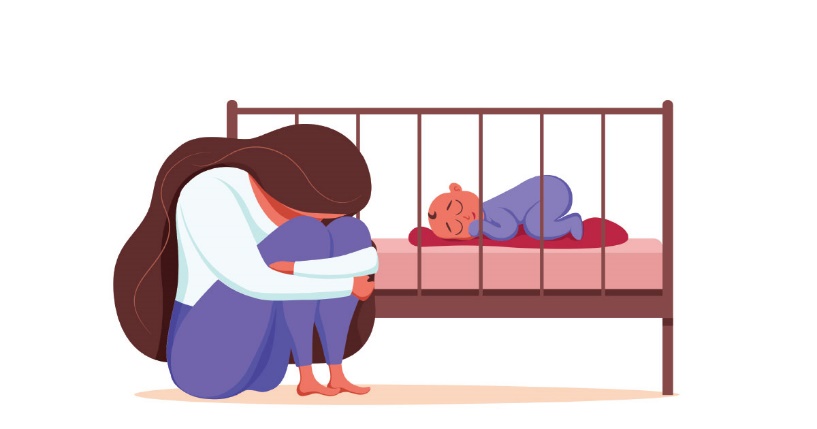 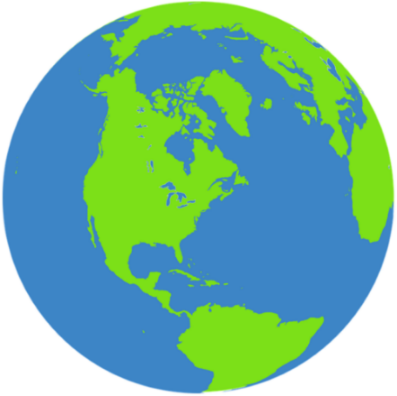 20%
Antidepressants: 2-3%

Anxiolytics: <1%
?
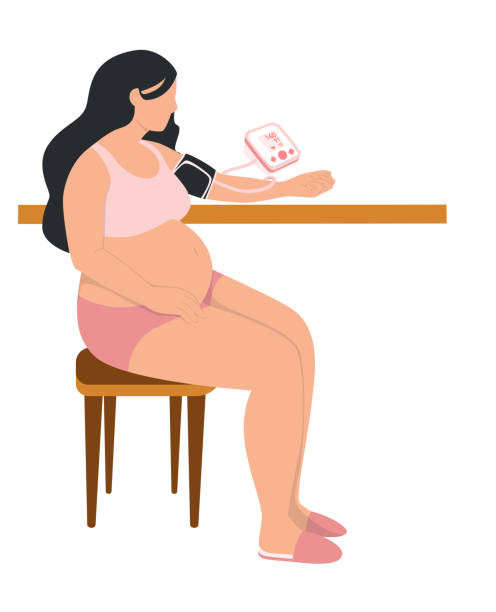 AntepartumAntidepressants& Anxiolytics
HypertensiveDisorders
of Pregnancy
Antidepressant or anxiolytic prescription is associated with greater risk of hypertensive disorders of pregnancy
4. Avalos L. CNS Spectr 2015; 20(1):39-47.5. Bernard N. BMC Pregnancy Childbirth 2019; 19(1):146.6. De Ocampo M. Arch Womens Ment Health 2016; 19(6):1051-61.7. Palmsten K. Epidemiology 2013; 24(5):682-91.8. Palmsen K. Am J Epidemiol 2012; 175(10):988-97.
9. Sahlman H. Br J Clin Pharmacol 2019; 85(12):2848-55.10. Palmsten K. Paediatr Perinat Epidemiol 2020; 34(5):597-606.11. Newport D. J Clin Psychiatry 2016; 77(11):1538-45.12. Lupattelli A. Pharmacoepidemiol Drug Saf 2017; 26(10):1266-76.13. Uguz F. J Clin Psychopharmacol 2017; 37(1):72-77.14. Gumusoglu S. Pregnancy Hypertens 2022; 30:36-43.
1. Urslak R. Res Social Adm Pharm 2023; 19(9):1243-1255.
2. Dubovicky M. Interdiscip Toxicol 2017; 10(1):30-4.3. Tinker S. Birth Defects Res 2019; 111(10):613-20.
[Speaker Notes: - We hypothesized that, among pregnant patients with mood and anxiety disorders, antidepressant or anxiolytic prescription is associated with greater risk of hypertensive disorders of pregnancy compared with no psychiatric medication prescription]
Methods
[Speaker Notes: - I’ll now go into our methods]
Methods
Study Design:
- Retrospective cohort
- Premier Healthcare  Database
1. Meng ML. Anesth Analg 2023; 136(4):728-737.
[Speaker Notes: - We performed a retrospective cohort study using the premier healthcare administrative database]
Methods
Study Design:
- Retrospective cohort
- Premier Healthcare  Database
Inclusion Criteria:
- Obstetric patients >18y- Pregnancy & birth encounter (2016-2020)- ICD-10 code for mood and/or anxiety disorder
[Speaker Notes: - We included obstetric patients at least 18 years old who had at least one pregnancy encounter, one birth hospitalization between 2016 and 2020, and an ICD-10 diagnosis code of either a mood disorder, anxiety disorder, or both at any pregnancy encounter]
Methods
Study Design:
- Retrospective cohort
- Premier Healthcare  Database
Inclusion Criteria:
- Obstetric patients >18y- Pregnancy & birth encounter (2016-2020)- ICD-10 code for mood and/or anxiety disorder
Antepartum Prescription
Antidepressants
Anxiolytics
Both
Neither (Reference)
[Speaker Notes: - Our exposure of interest was antepartum psychiatric medication prescription- This was defined as the presence of a prescription for antidepressants, anxiolytics, or both at the time of admission to the birth hospitalization- These groups were compared to the reference group of patients who were not prescribed either antidepressants or anxiolytics]
Methods
Study Design:
- Retrospective cohort
- Premier Healthcare  Database
Inclusion Criteria:
- Obstetric patients >18y- Pregnancy & birth encounter (2016-2020)- ICD-10 code for mood and/or anxiety disorder
Antepartum Prescription
Antidepressants
Anxiolytics
Both
Neither (Reference)
Hypertensive Disorder
of Pregnancy
Gestational Hypertension
Preeclampsia Without Severe Features
Preeclampsia With Severe Features
[Speaker Notes: - Our outcome of interest was hypertensive disorders of pregnancy at birth hospitalization- These were either gestational hypertension or preeclampsia with or without severe features]
Methods
Study Design:
- Retrospective cohort
- Premier Healthcare  Database
Inclusion Criteria:
- Obstetric patients >18y- Pregnancy & birth encounter (2016-2020)- ICD-10 code for mood and/or anxiety disorder
Statistical Analyses:
- Multivariable logistic  regression model
?
Antepartum Prescription
Antidepressants
Anxiolytics
Both
Neither (Reference)
Hypertensive Disorder
of Pregnancy
Gestational Hypertension
Preeclampsia Without Severe Features
Preeclampsia With Severe Features
[Speaker Notes: - We performed a multivariable logistic regression model to examine the association of antepartum psychiatric medication prescription with hypertensive disorders of pregnancy]
Methods
Study Design:
- Retrospective cohort
- Premier Healthcare  Database
Inclusion Criteria:
- Obstetric patients >18y- Pregnancy & birth encounter (2016-2020)- ICD-10 code for mood and/or anxiety disorder
Statistical Analyses:
- Multivariable logistic  regression model
?
Antepartum Prescription
Antidepressants
Anxiolytics
Both
Neither (Reference)
Hypertensive Disorder
of Pregnancy
Gestational Hypertension
Preeclampsia Without Severe Features
Preeclampsia With Severe Features
Confounders
Patient Characteristics
Hospital Characteristics
[Speaker Notes: - The model accounted for patient characteristics, which were age, race, ethnicity, and payor category
- The model also accounted for hospital characteristics, which were geographic region, bed size, urban status, and teaching status]
Methods
Study Design:
- Retrospective cohort
- Premier Healthcare  Database
Inclusion Criteria:
- Obstetric patients >18y- Pregnancy & birth encounter (2016-2020)- ICD-10 code for mood and/or anxiety disorder
Statistical Analyses:
- Multivariable logistic  regression model
?
Antepartum Prescription
Antidepressants
Anxiolytics
Both
Neither (Reference)
Hypertensive Disorder
of Pregnancy
Gestational Hypertension
Preeclampsia Without Severe Features
Preeclampsia With Severe Features
Confounders
Patient Characteristics
Hospital Characteristics
Covariates
Comorbidities
1. Meng ML. Anesth Analg 2023; 136(4):728-737.
2023. 136(4):728-737.
2. Leonard SA. Obstet Gynecol 2020; 136(3):440-449.
[Speaker Notes: - Additionally, we included 23 comorbidities in our model that were chosen from the expanded obstetric comorbidity scoring system for predicting severe maternal morbidity created by Leonard and colleagues]
Demographics
[Speaker Notes: - I’ll now move on to the results]
Demographics
Antidepressants
(n=24,770)
Anxiolytics
(n=10,191)
Both
(n=4,943)
Neither
(n=118,184)
[Speaker Notes: - The total number of patients that met inclusion criteria was about 158,000]
Demographics
AGE
Antidepressants
(n=24,770)
Anxiolytics
(n=10,191)
27.4
Both
(n=4,943)
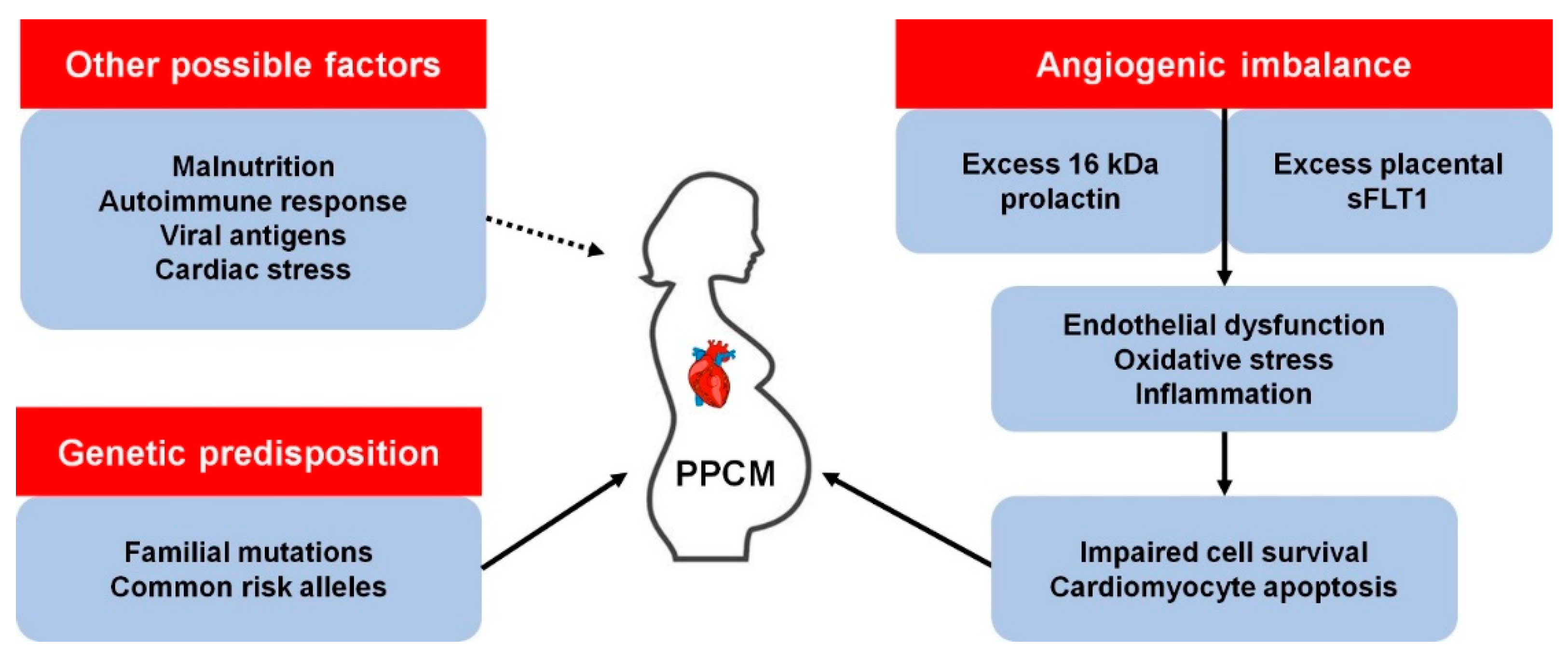 Neither
(n=118,184)
[Speaker Notes: - The median age across all patients was about 27]
Demographics
AGE
Antidepressants
(n=24,770)
Anxiolytics
(n=10,191)
27.4
Both
(n=4,943)
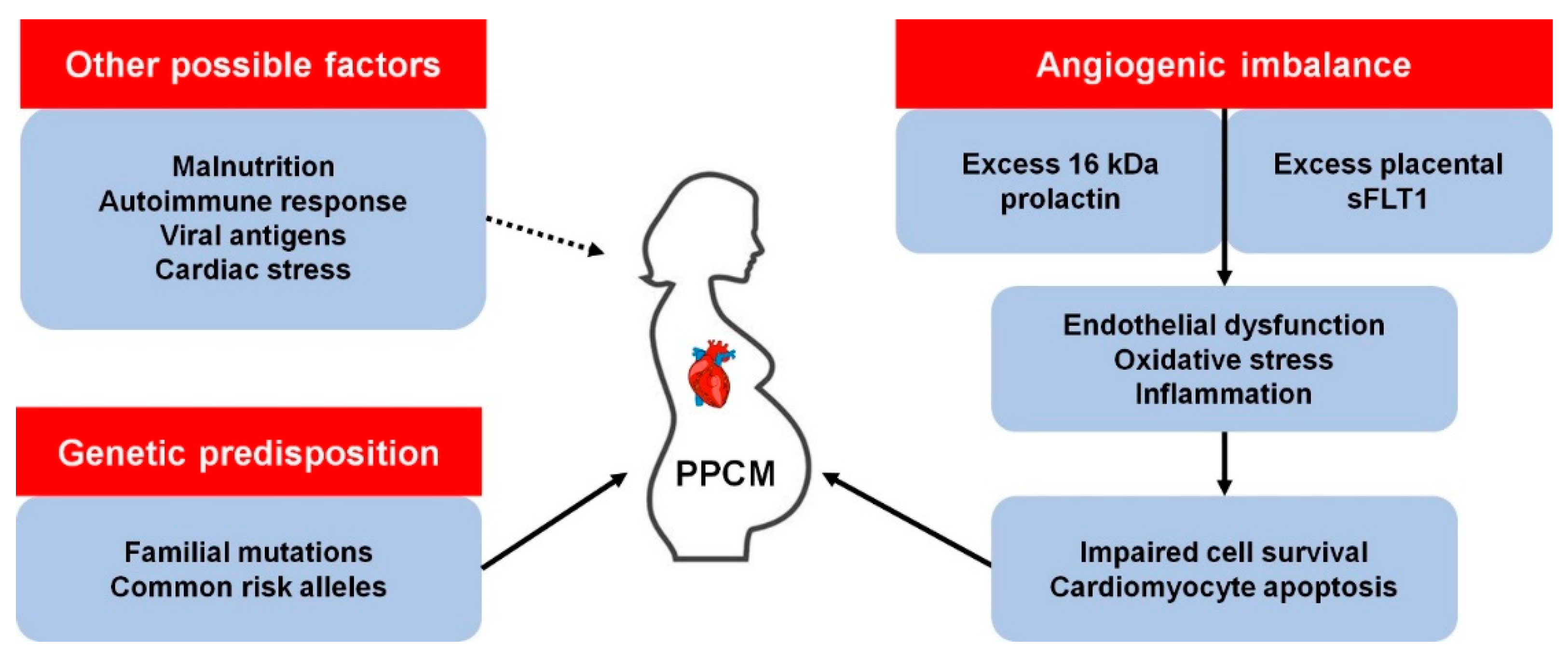 Neither
(n=118,184)
[Speaker Notes: - The predominant race was white, followed by black, other, unknown, and Asian]
Demographics
AGE
South
(41%)
Antidepressants
(n=24,770)
Midwest
(32%)
Anxiolytics
(n=10,191)
27.4
Both
(n=4,943)
Northeast
(15%)
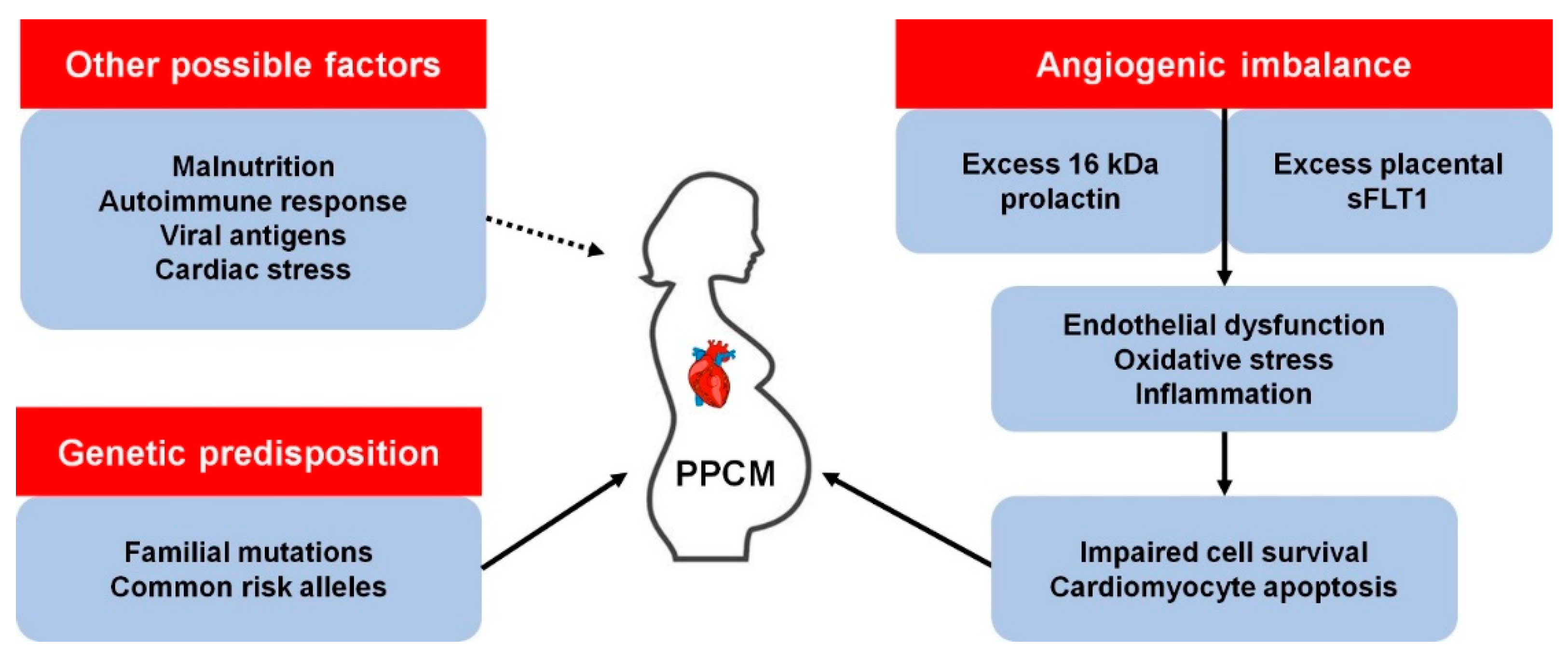 West
(12%)
Neither
(n=118,184)
[Speaker Notes: - The dataset had a higher representation of hospitals from the South and Midwest]
Demographics
AGE
South
(41%)
Antidepressants
(n=24,770)
Midwest
(32%)
Anxiolytics
(n=10,191)
27.4
Both
(n=4,943)
Northeast
(15%)
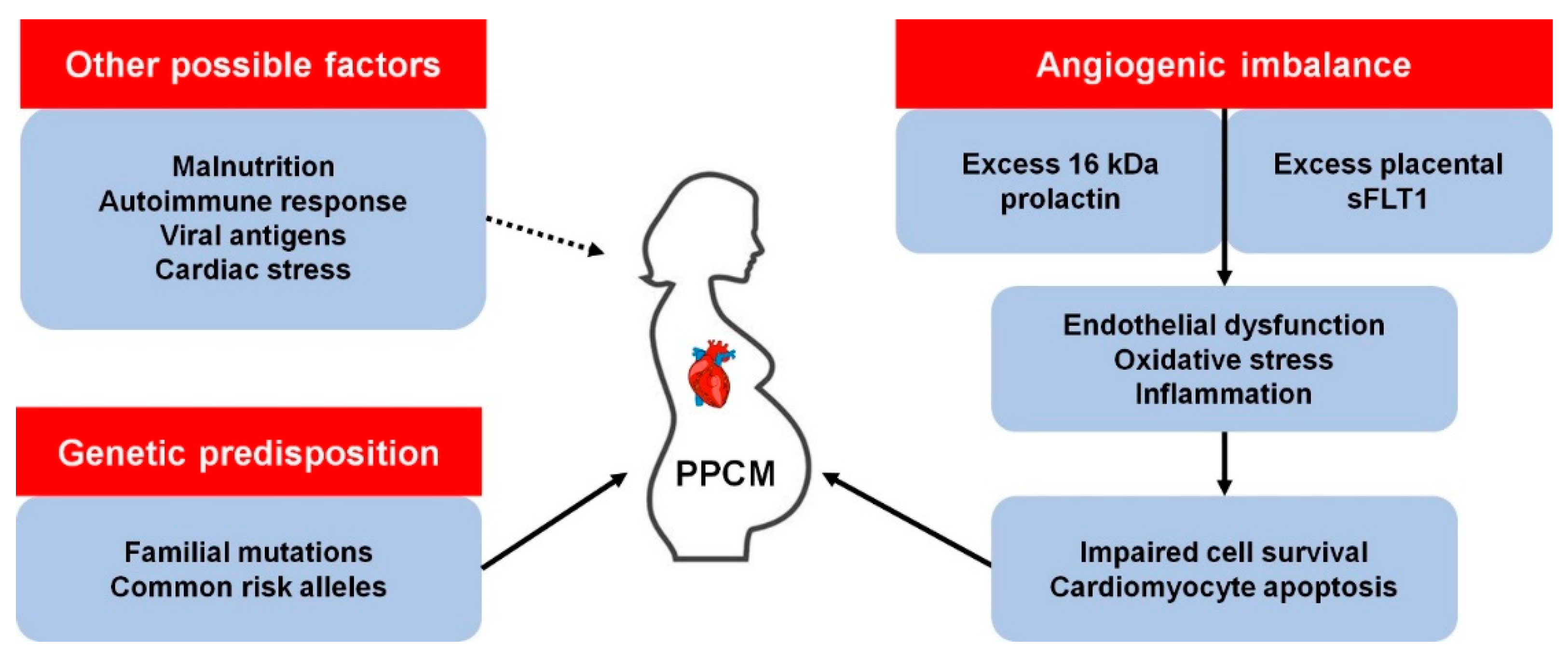 West
(12%)
Neither
(n=118,184)
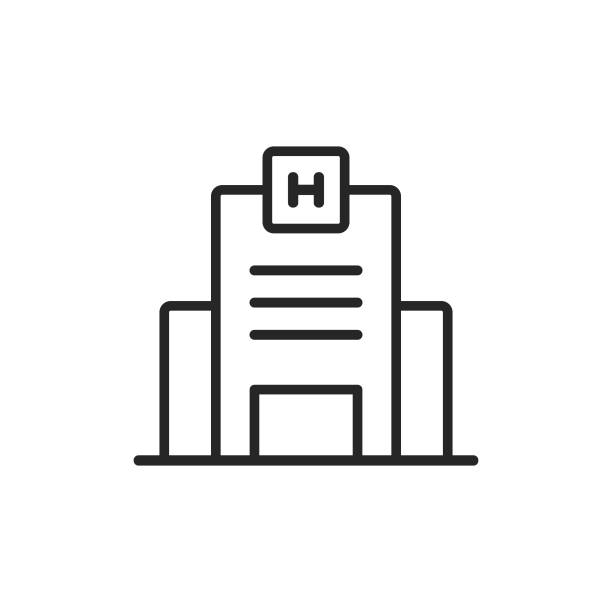 Urban: 83%
Teaching: 52%
[Speaker Notes: - 83% of hospitals were urban, and 52% were teaching]
Demographics
AGE
South
(41%)
Antidepressants
(n=24,770)
Midwest
(32%)
Anxiolytics
(n=10,191)
27.4
Both
(n=4,943)
Northeast
(15%)
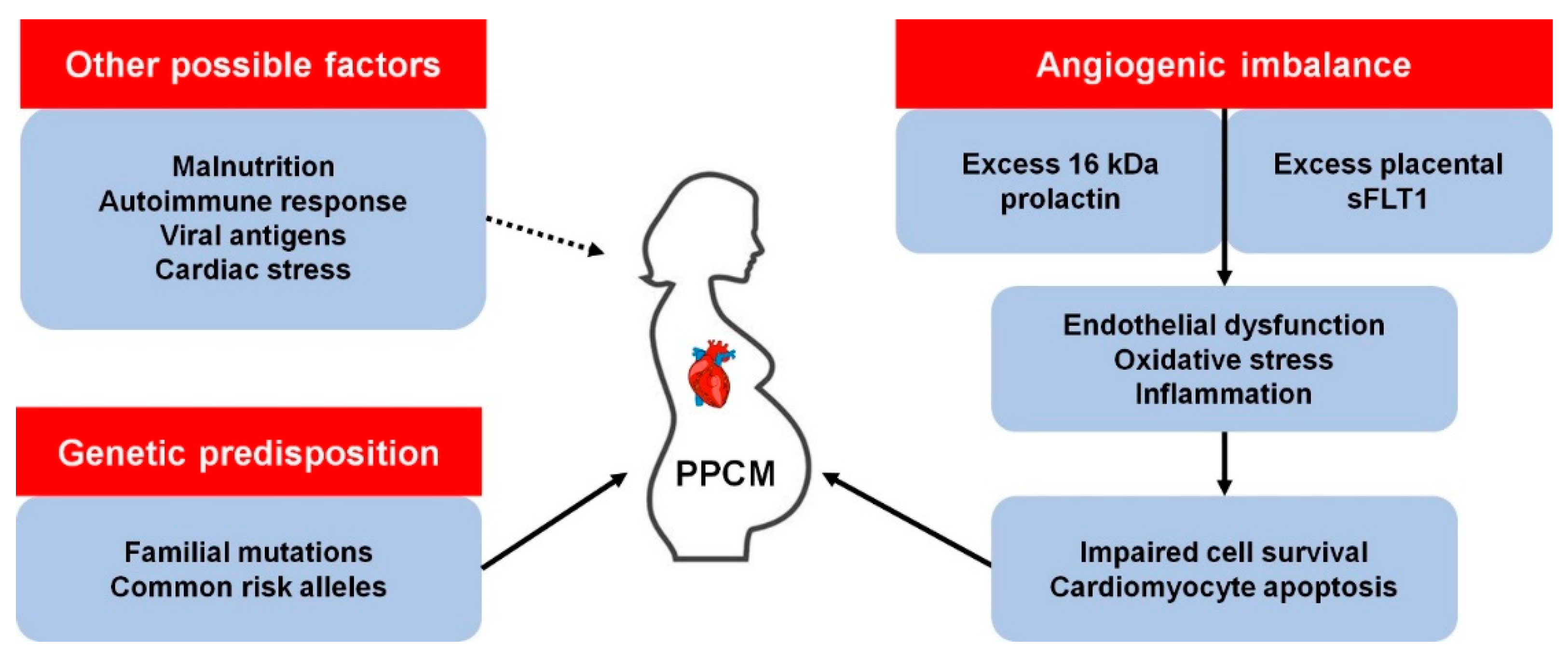 West
(12%)
Neither
(n=118,184)
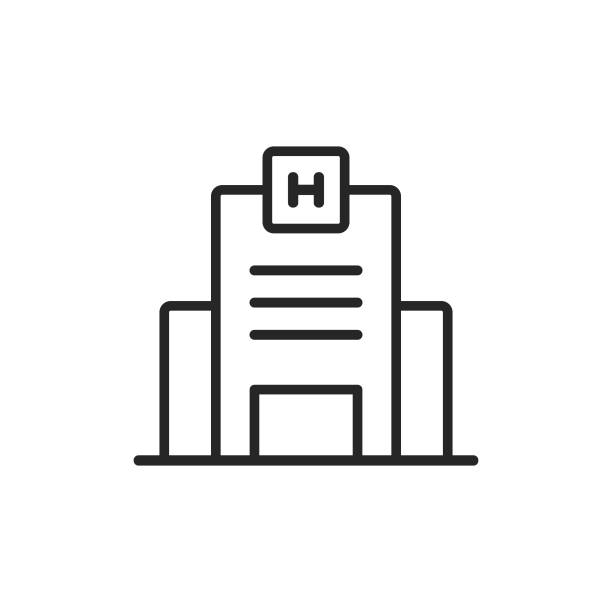 Urban: 83%
Teaching: 52%
[Speaker Notes: - Of the 23 comorbidities included in our model, the ones that were most prevalent in our sample are presented in this table
- These included having a substance use disorder, prior preterm birth, prior cesarean birth, preexisting anemia, asthma, GI disease, and advanced maternal age]
Odds of Hypertensive Disorders of Pregnancy
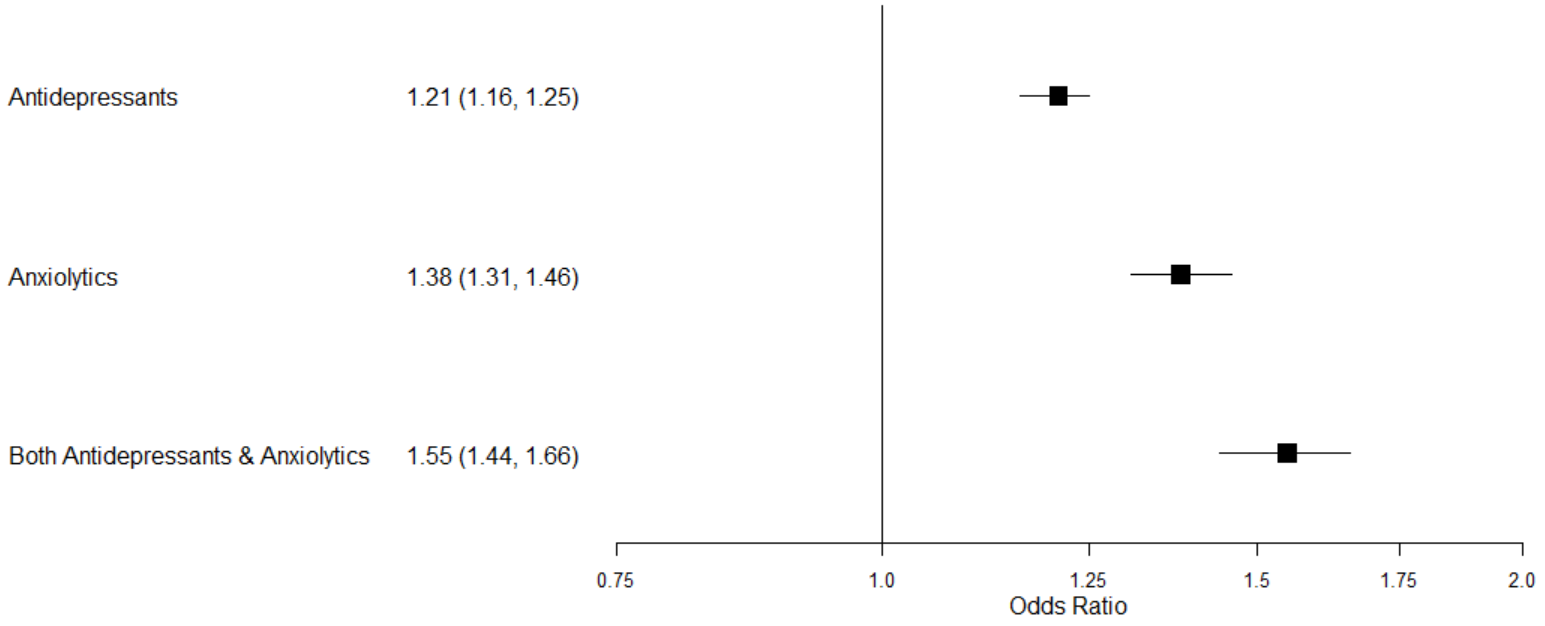 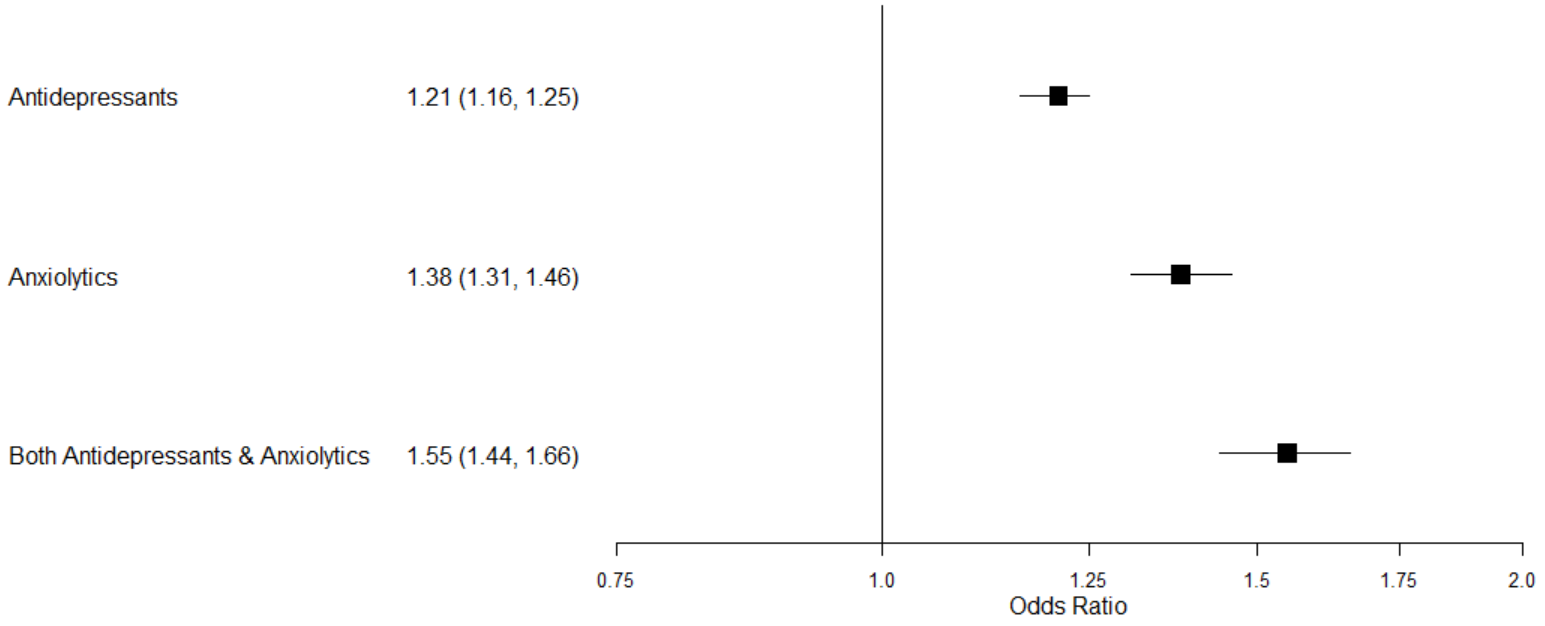 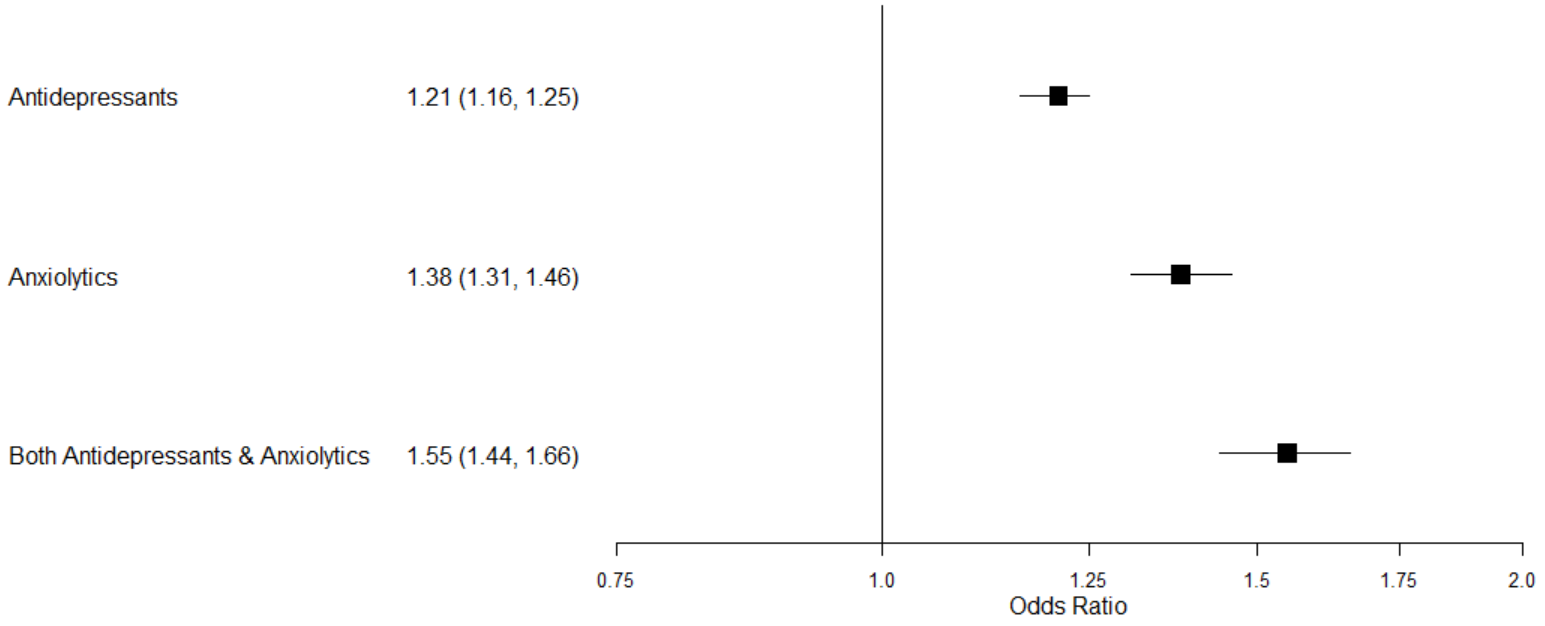 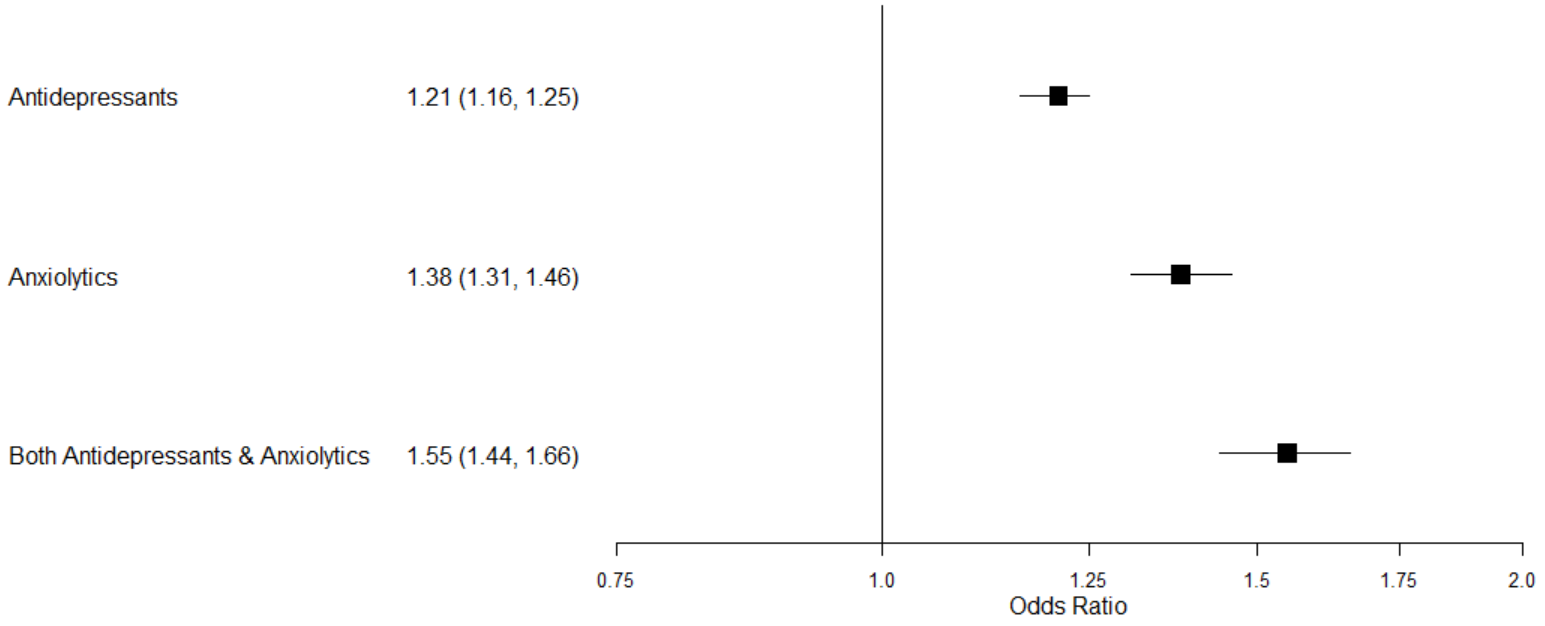 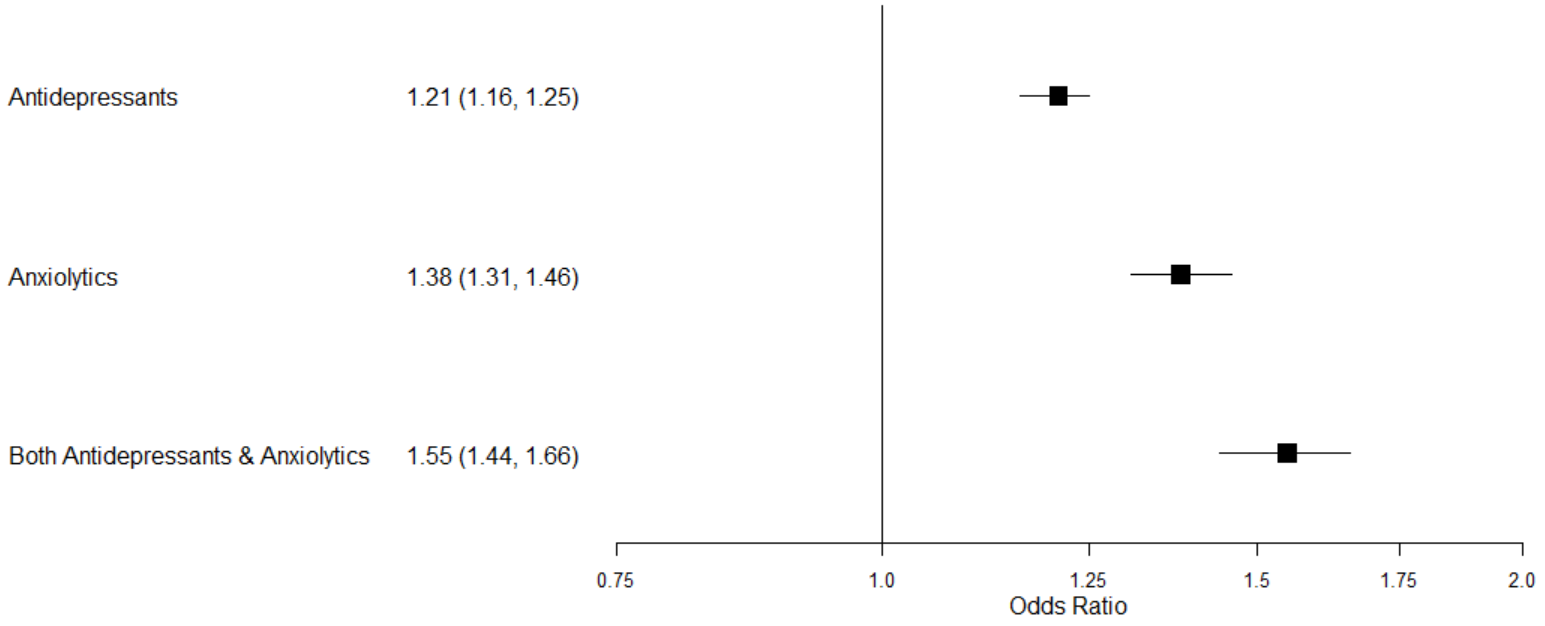 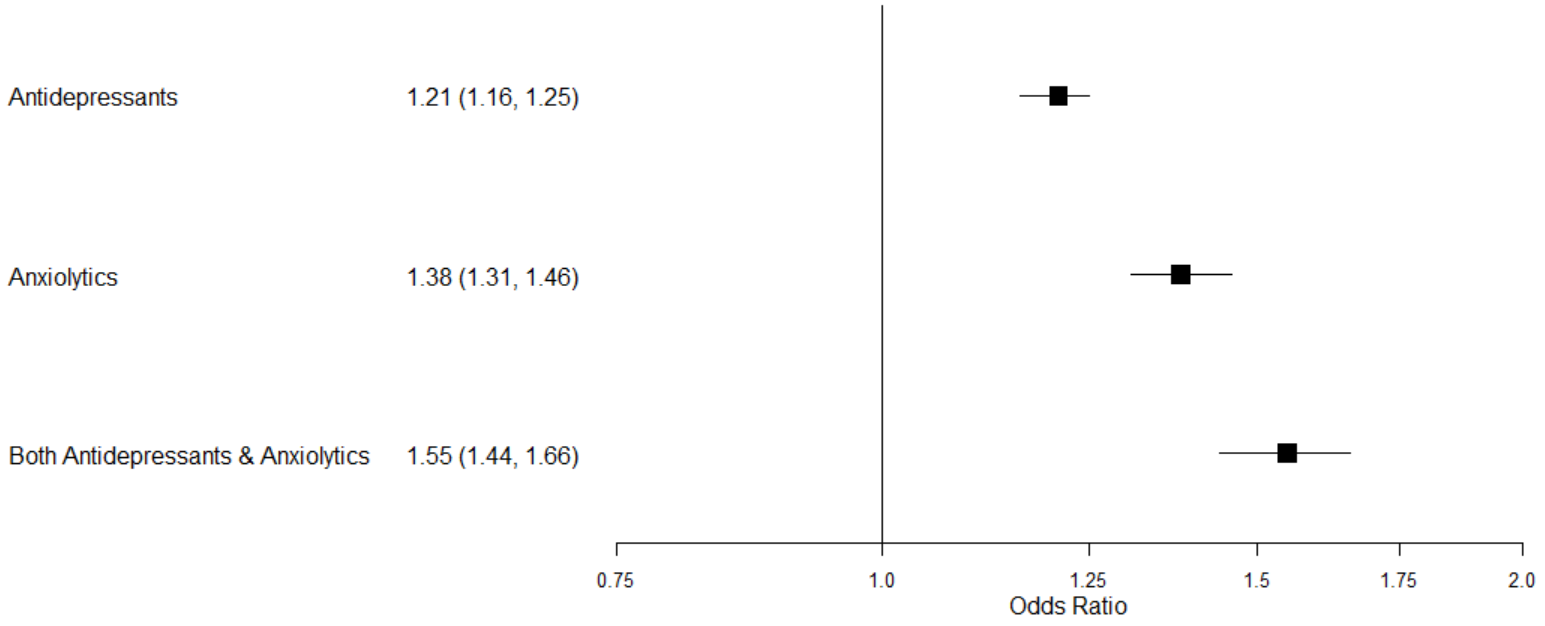 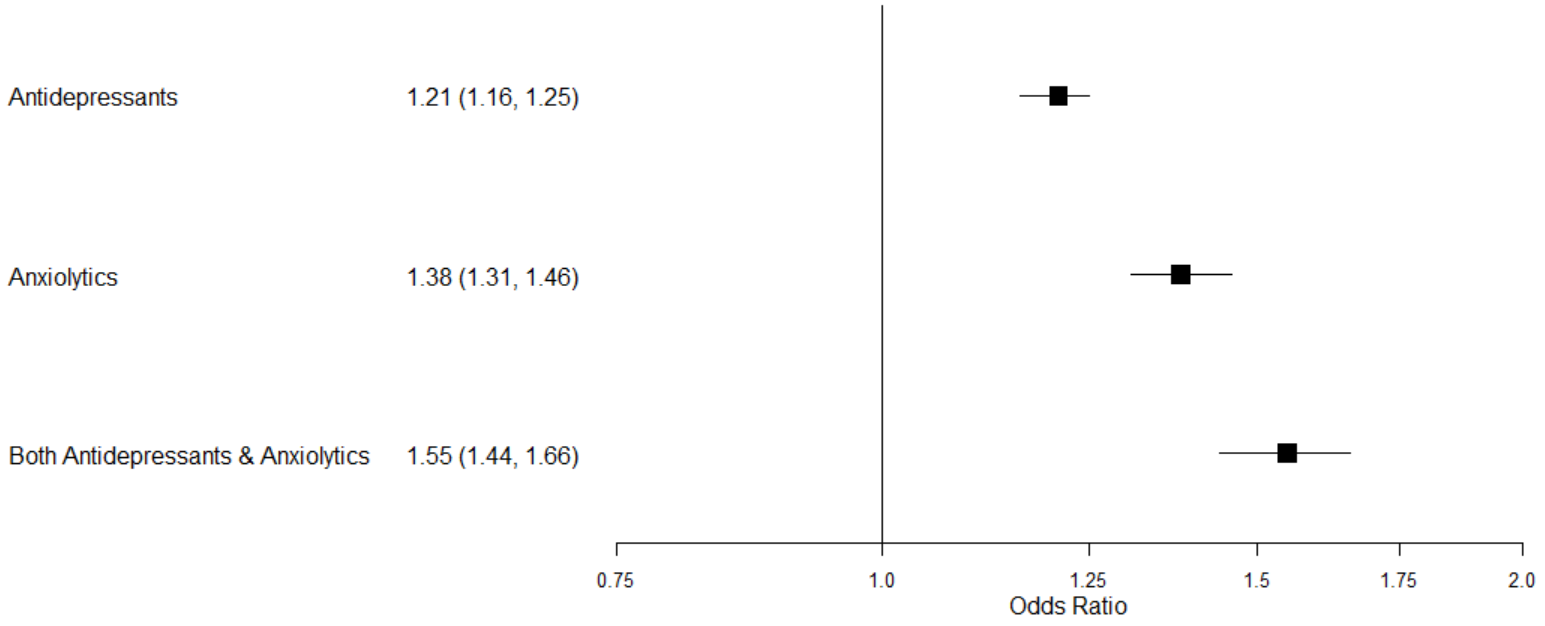 [Speaker Notes: - Here are the results of our adjusted model showing the odds of having a hypertensive disorder of pregnancy by antepartum psychiatric medication prescription
- All of these results had confidence intervals that did not cross 1 and thus were statistically significant]
Odds of Hypertensive Disorders of Pregnancy
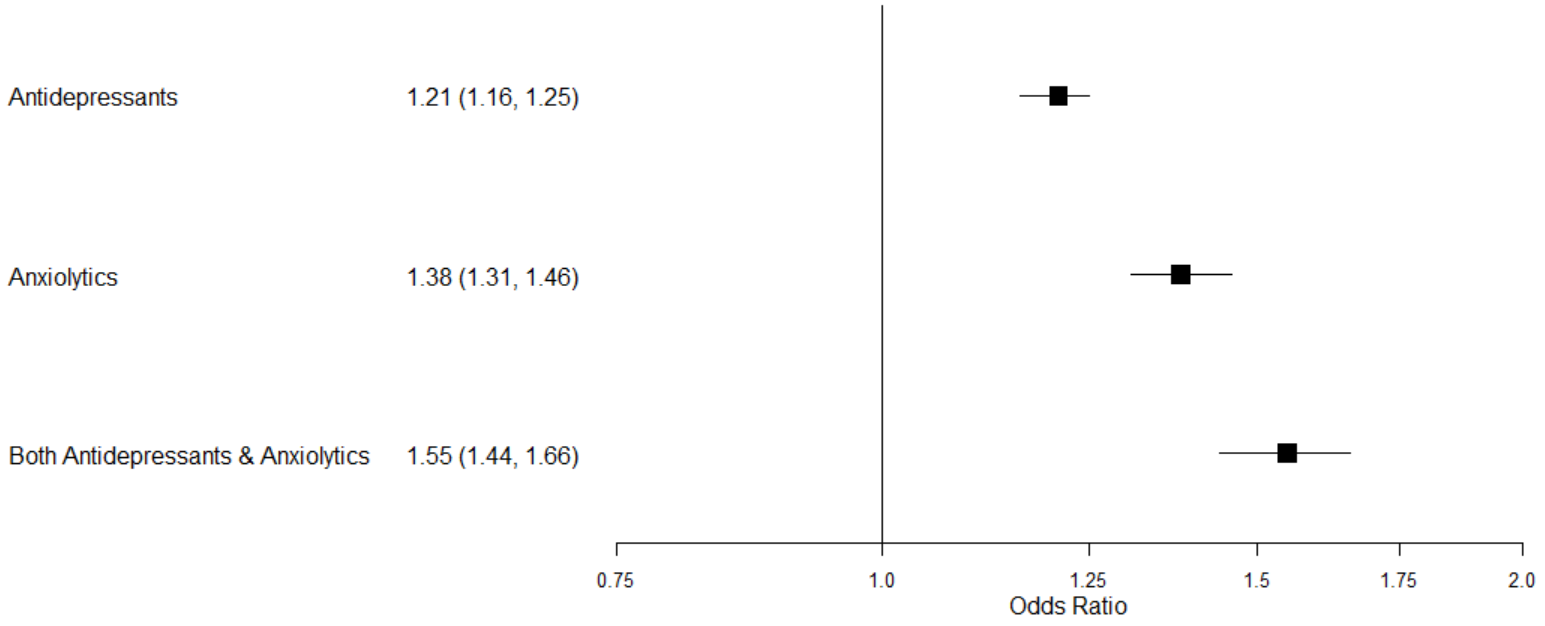 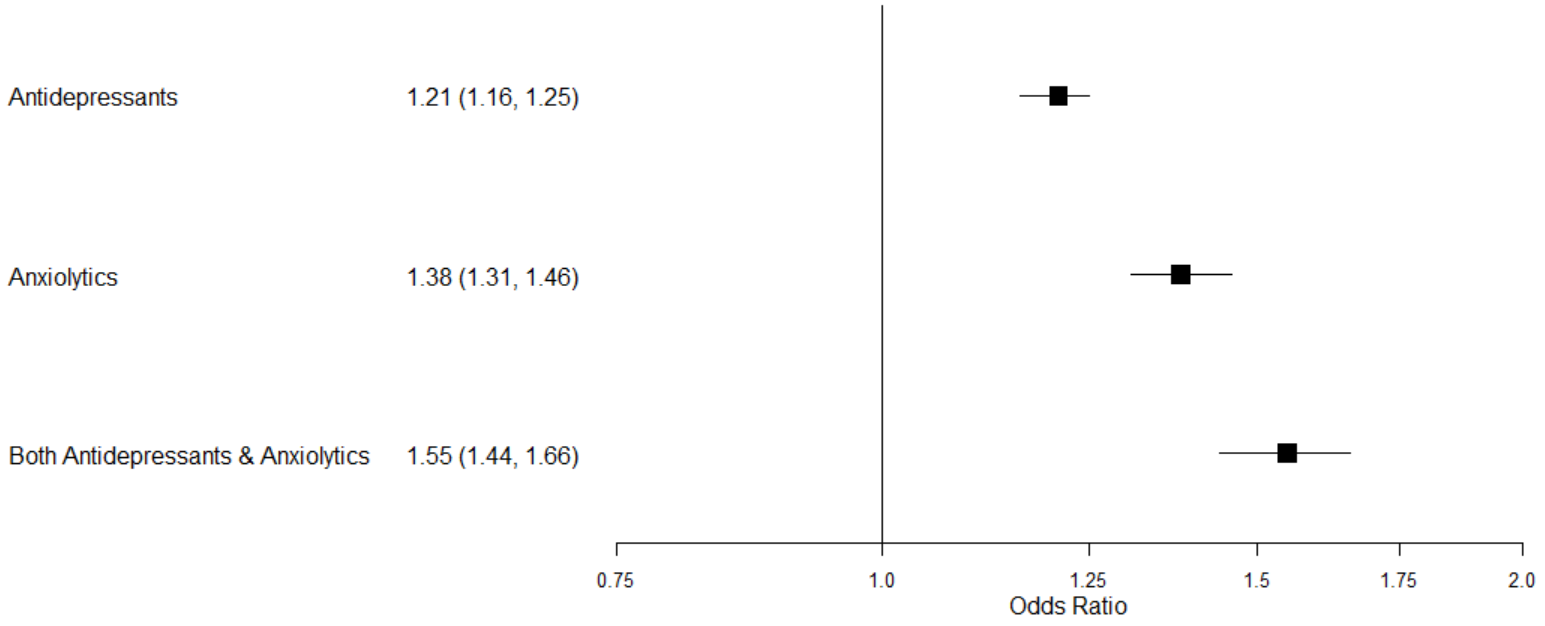 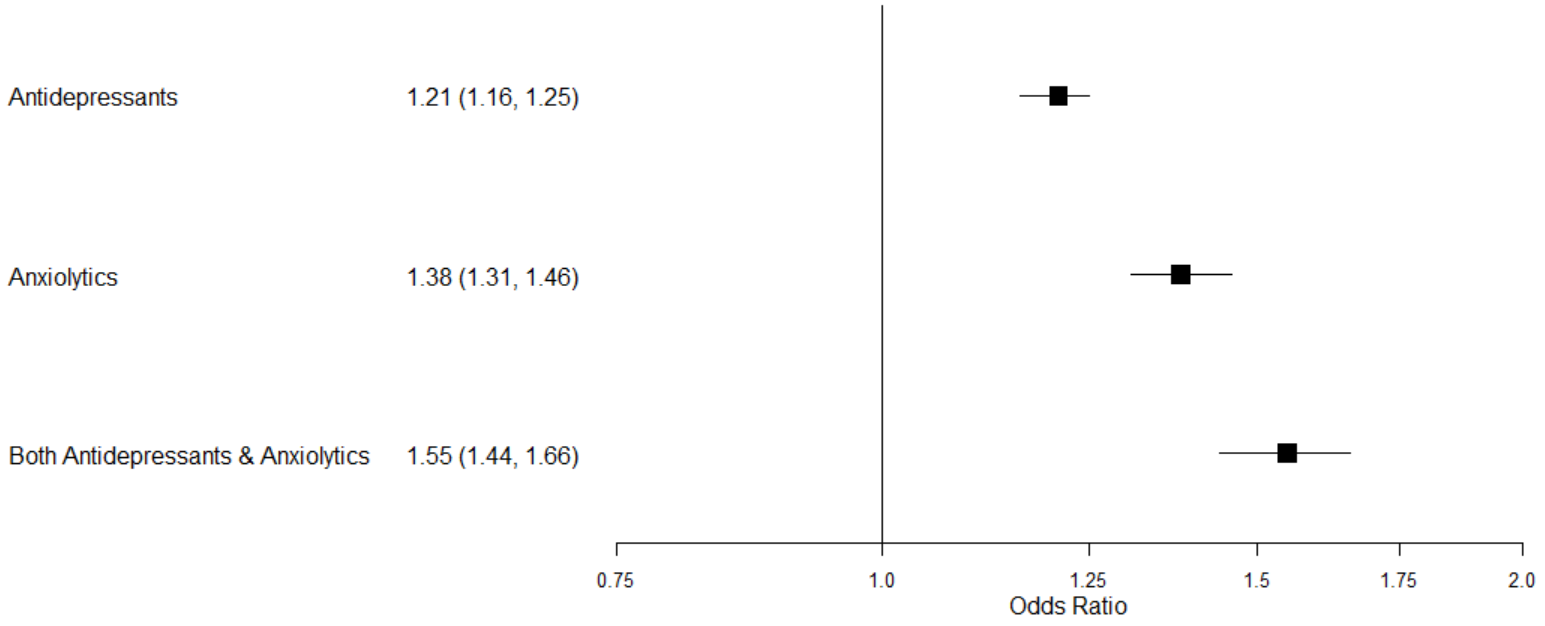 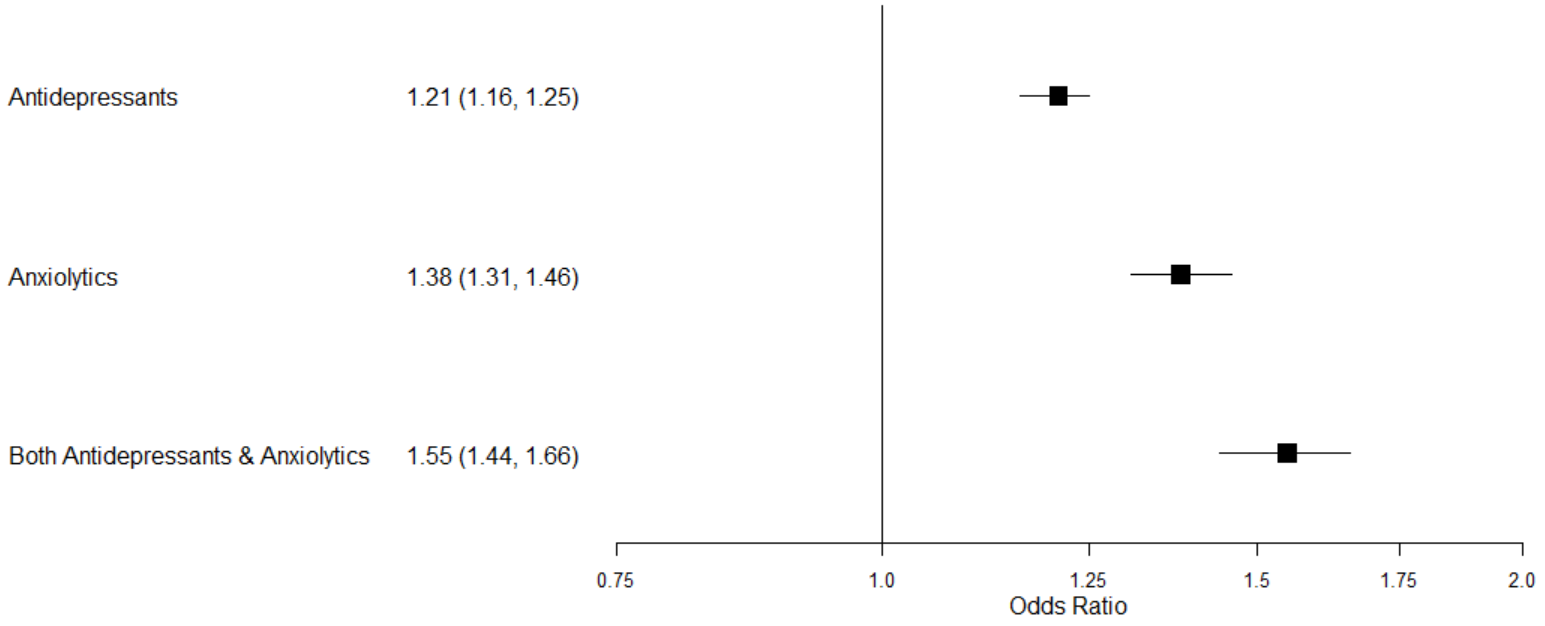 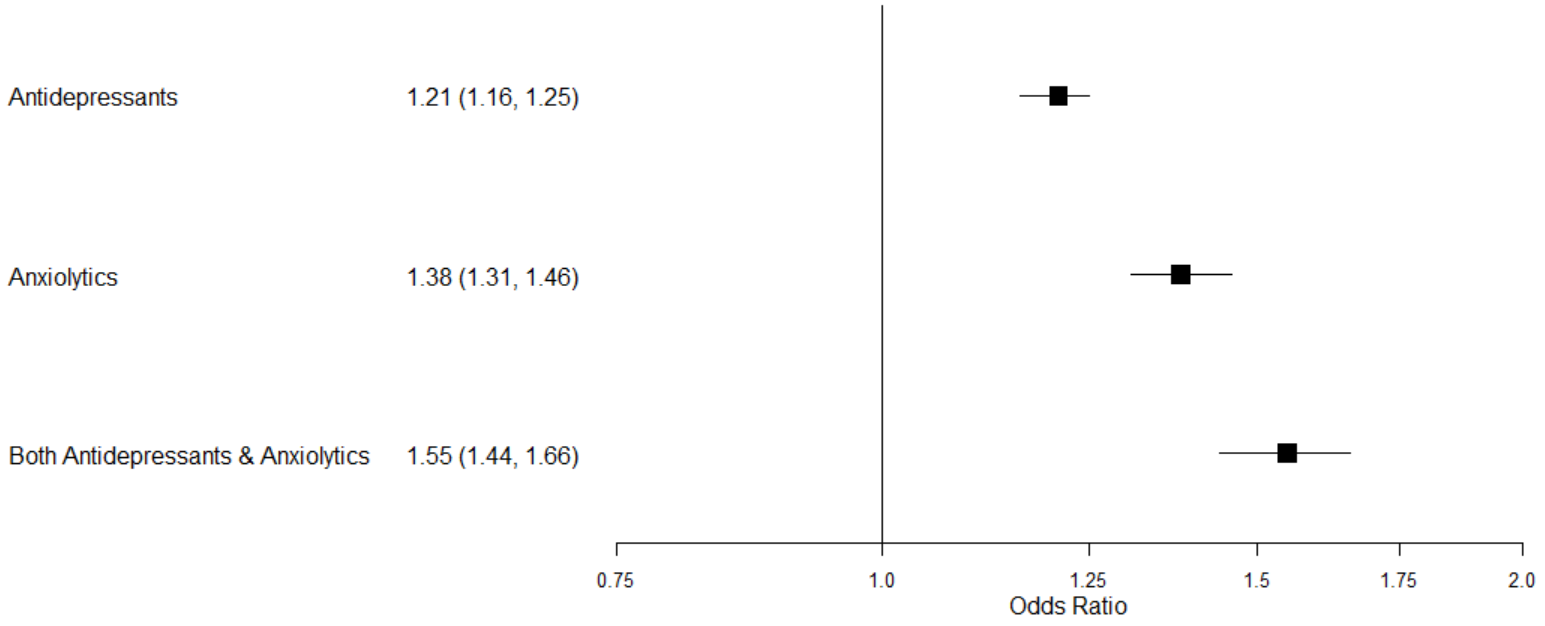 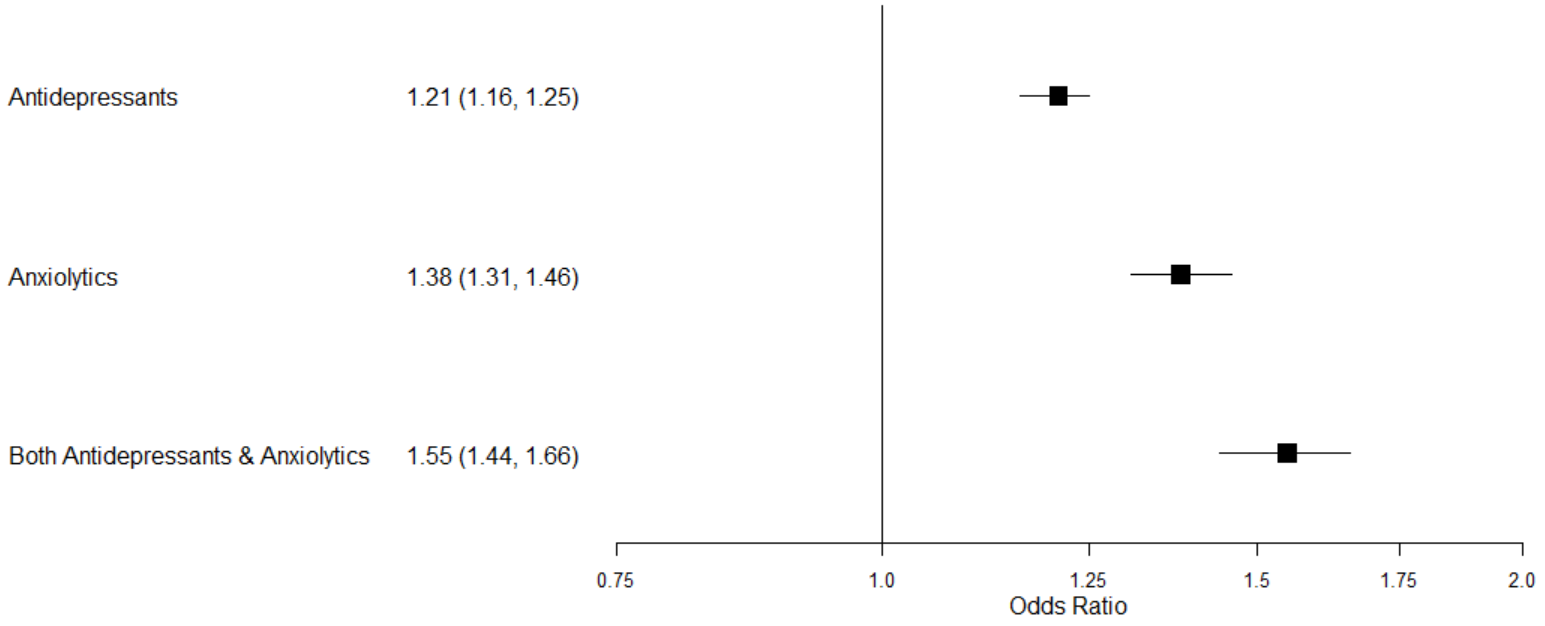 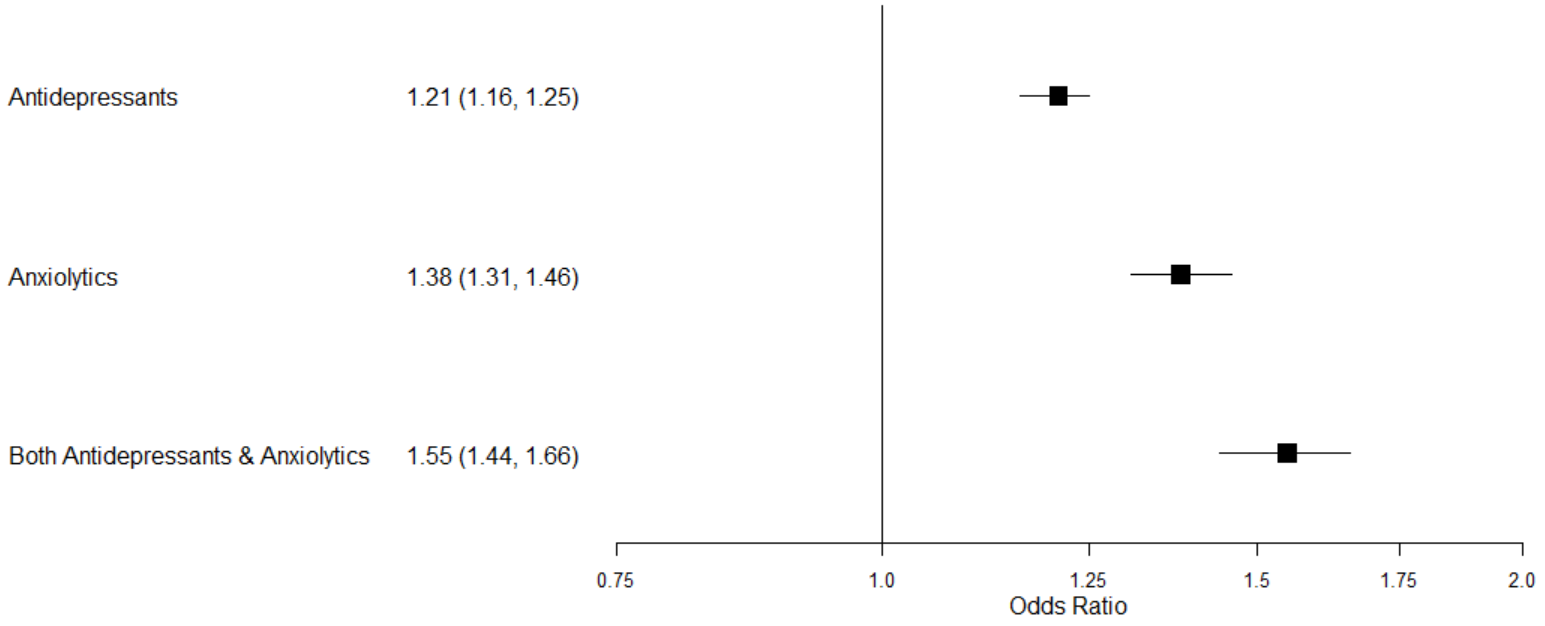 [Speaker Notes: - The odds ratio for the antidepressant group was 1.21
- In other words, patients who were prescribed antepartum antidepressants had a 21% higher odds of having a hypertensive disorder of pregnancy
- This was in comparison to the reference group of patients who were not prescribed either antidepressants or anxiolytics]
Odds of Hypertensive Disorders of Pregnancy
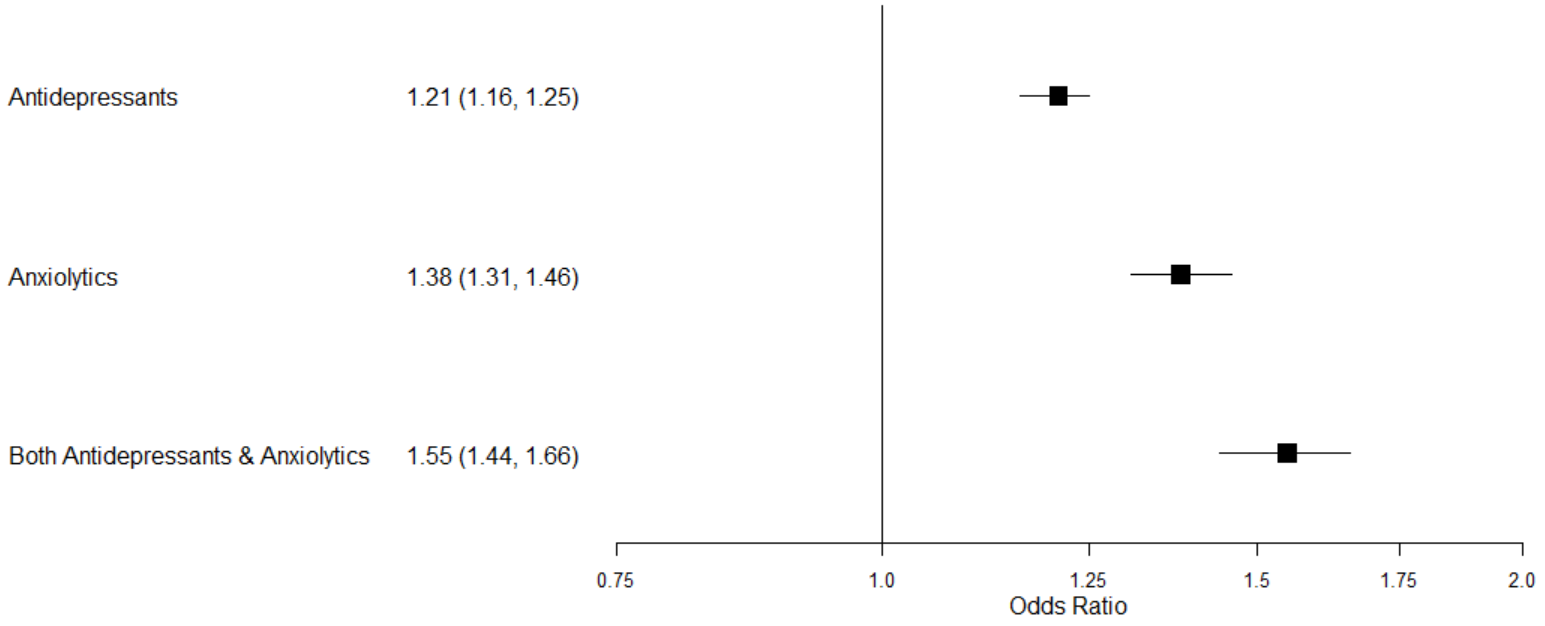 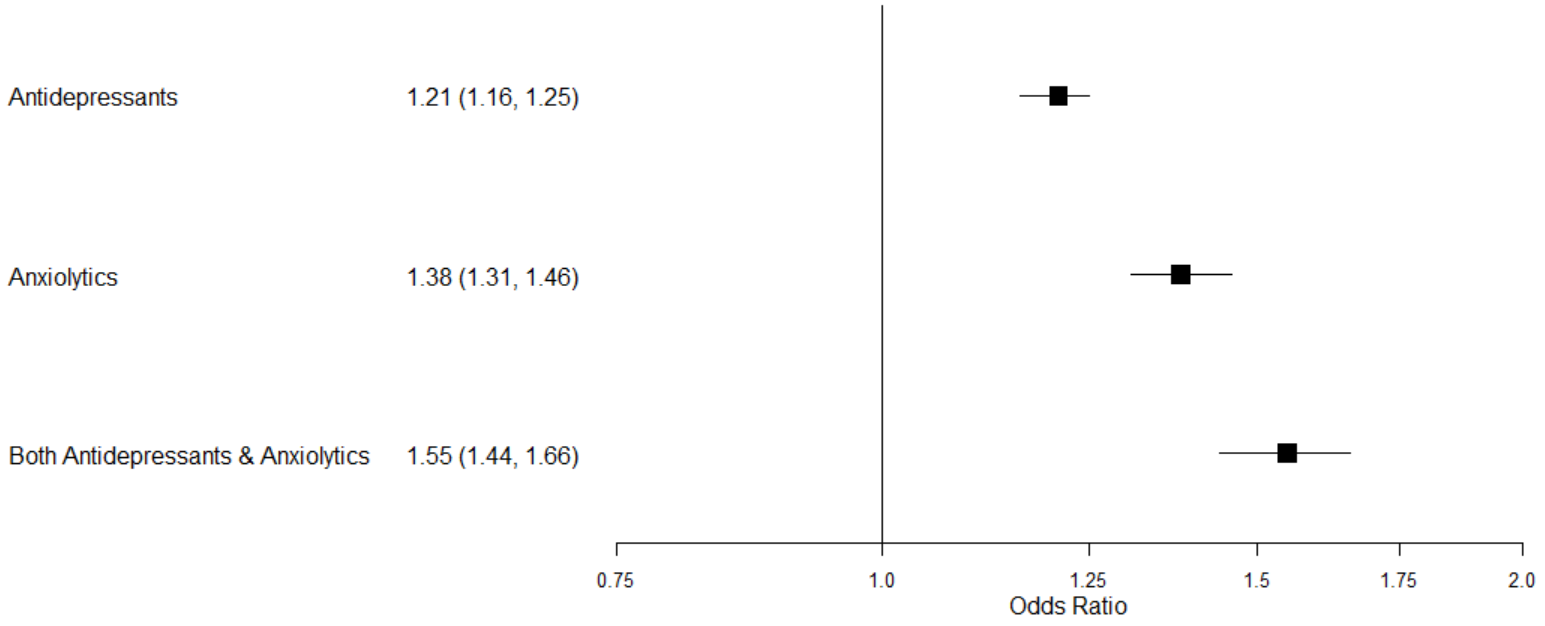 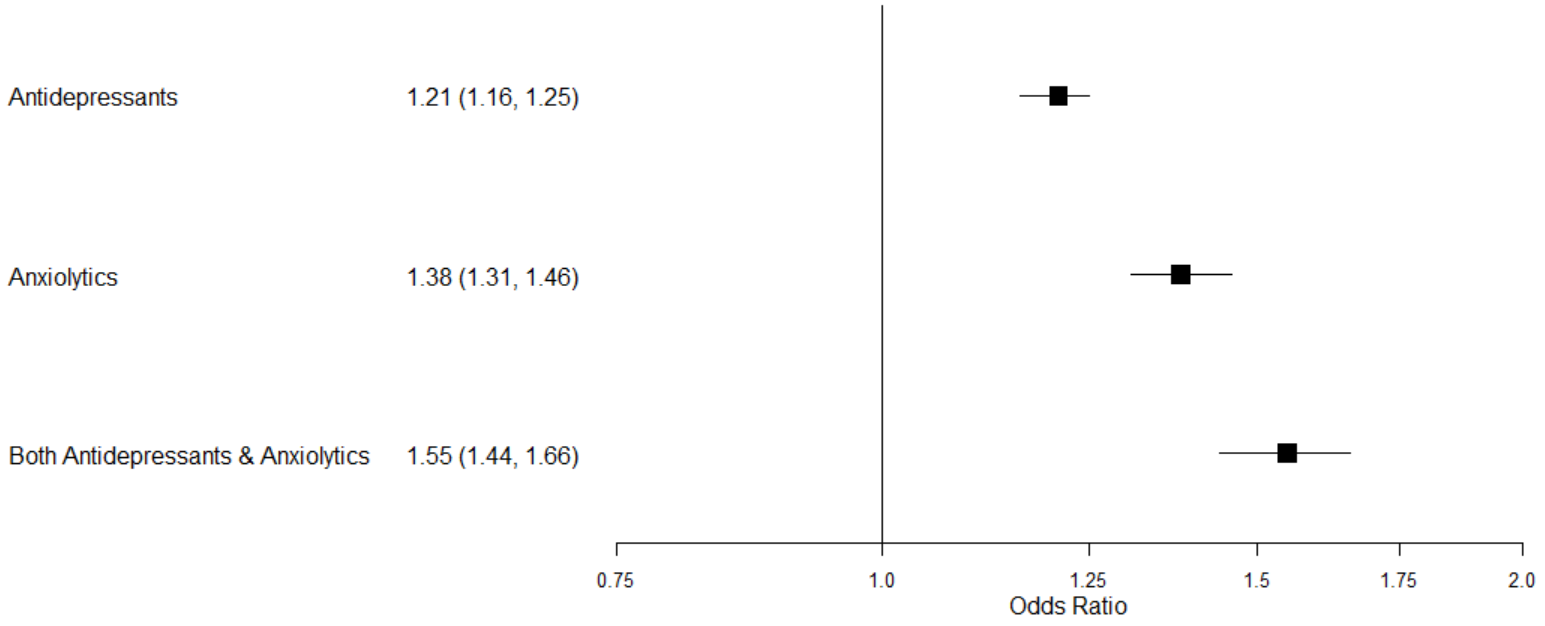 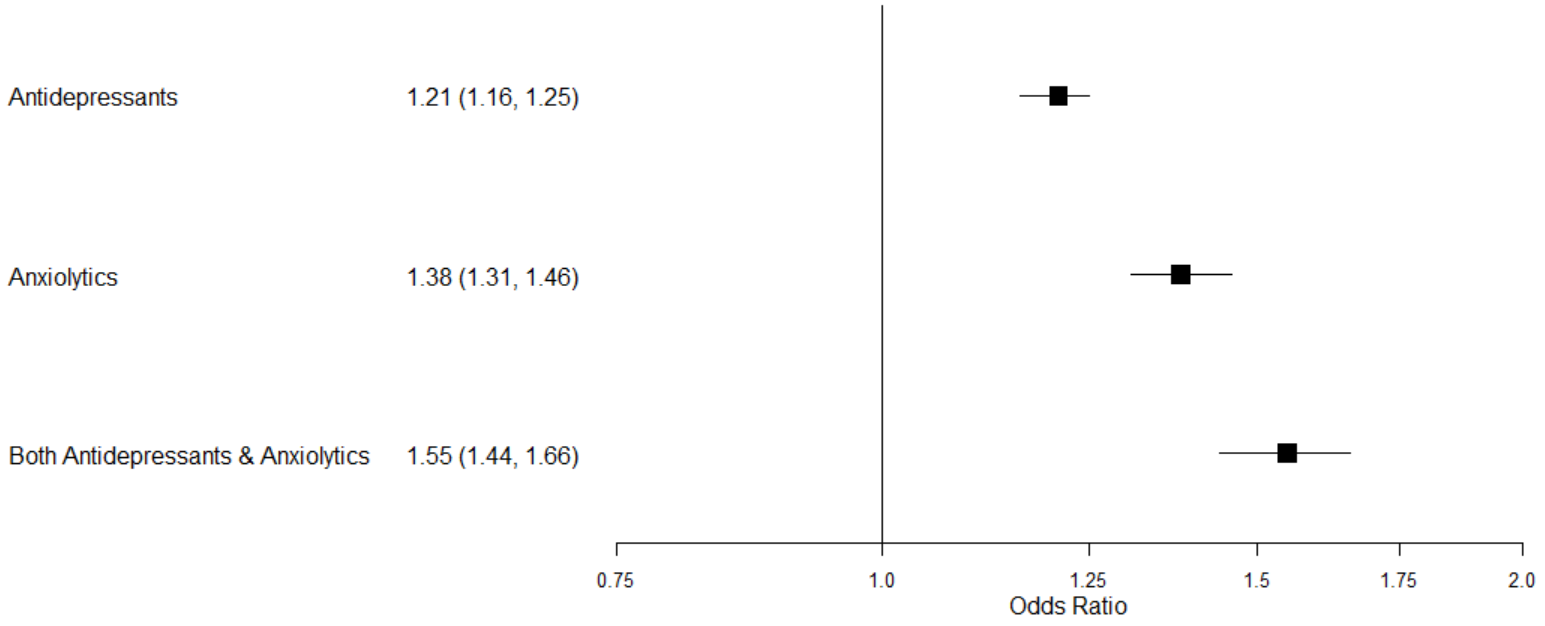 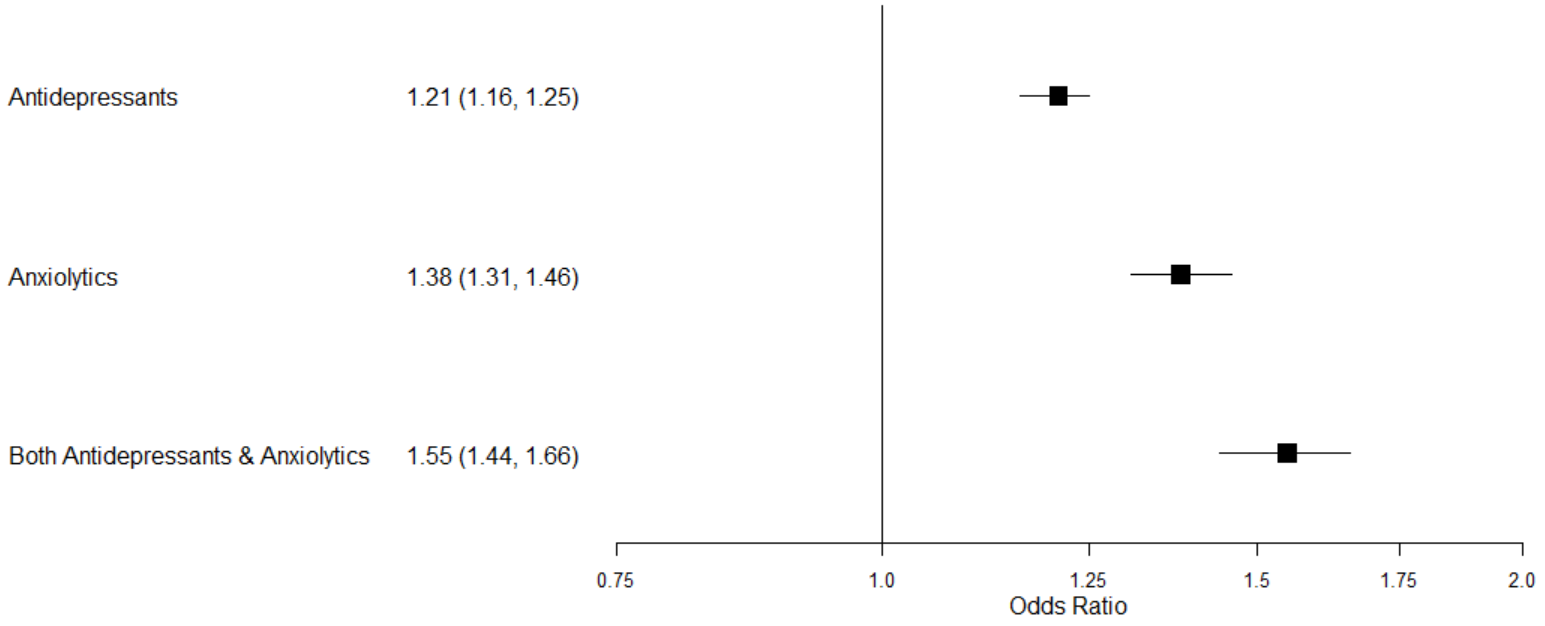 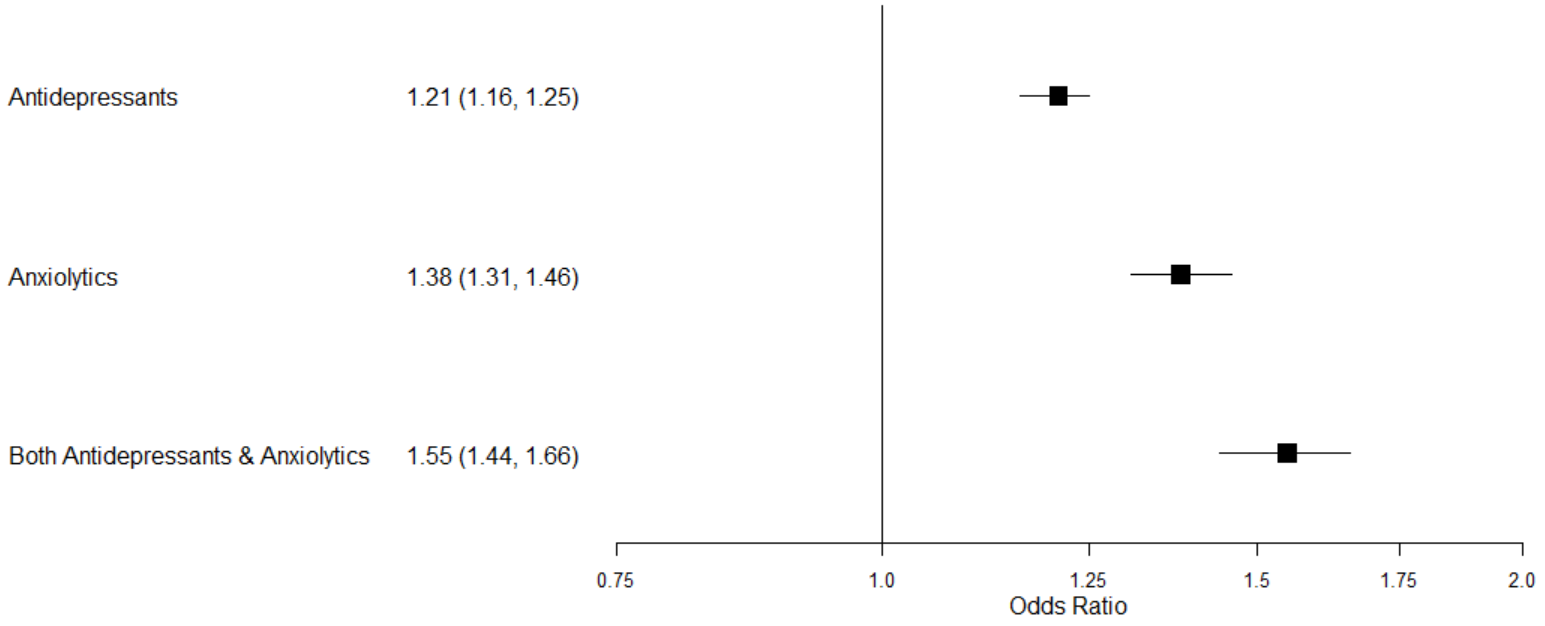 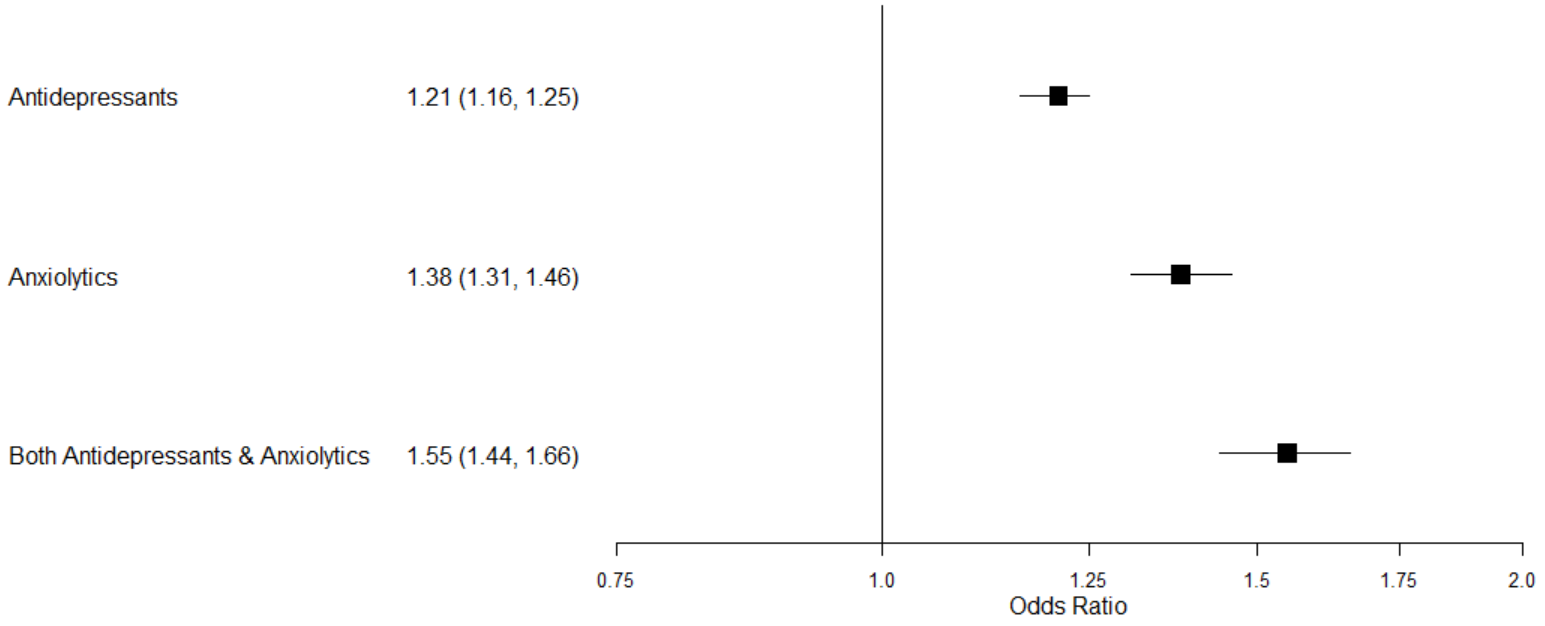 [Speaker Notes: - There was 38% higher odds of having a hypertensive disorder for those prescribed anxiolytics]
Odds of Hypertensive Disorders of Pregnancy
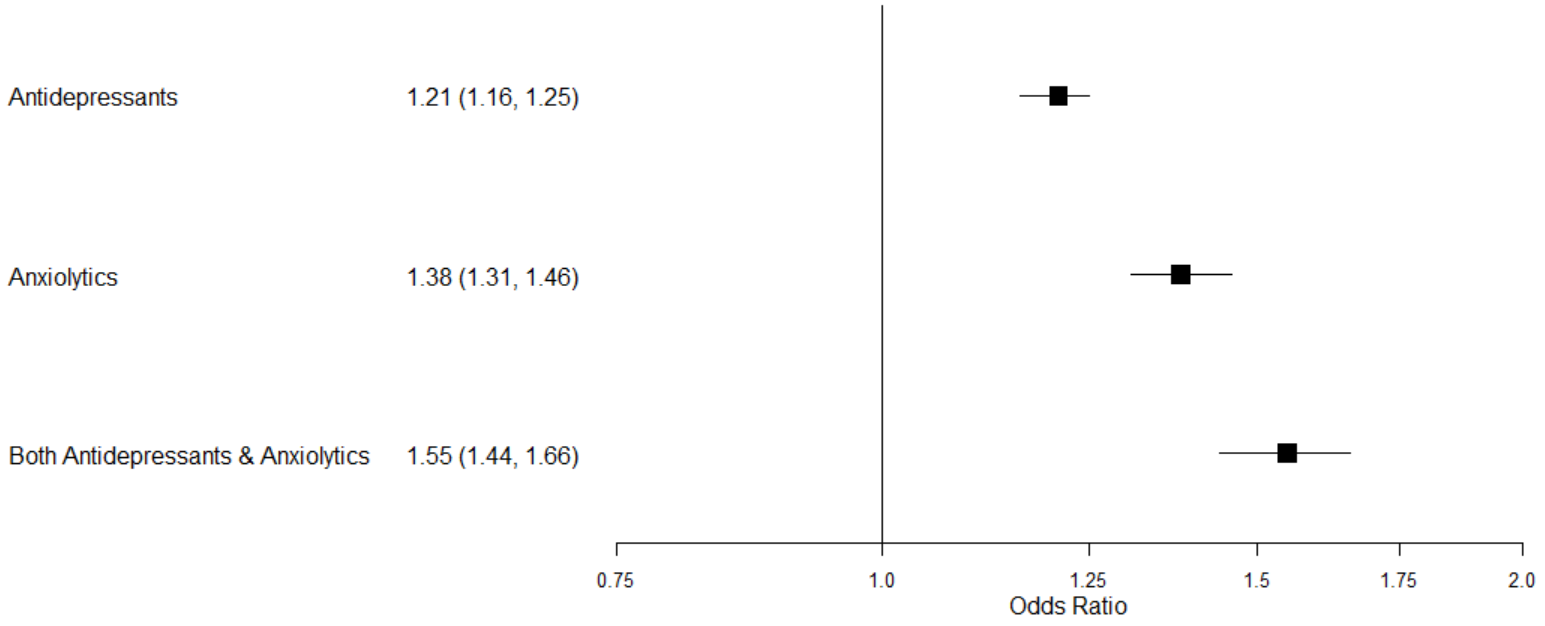 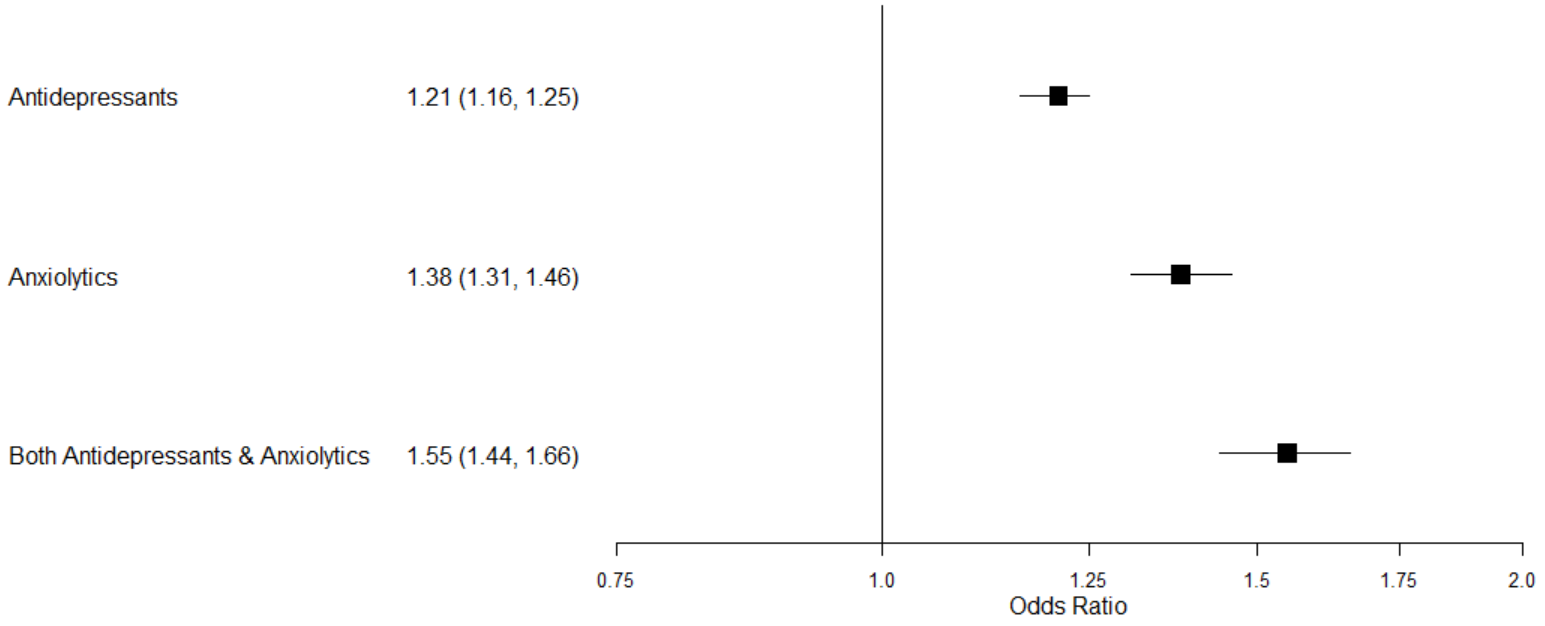 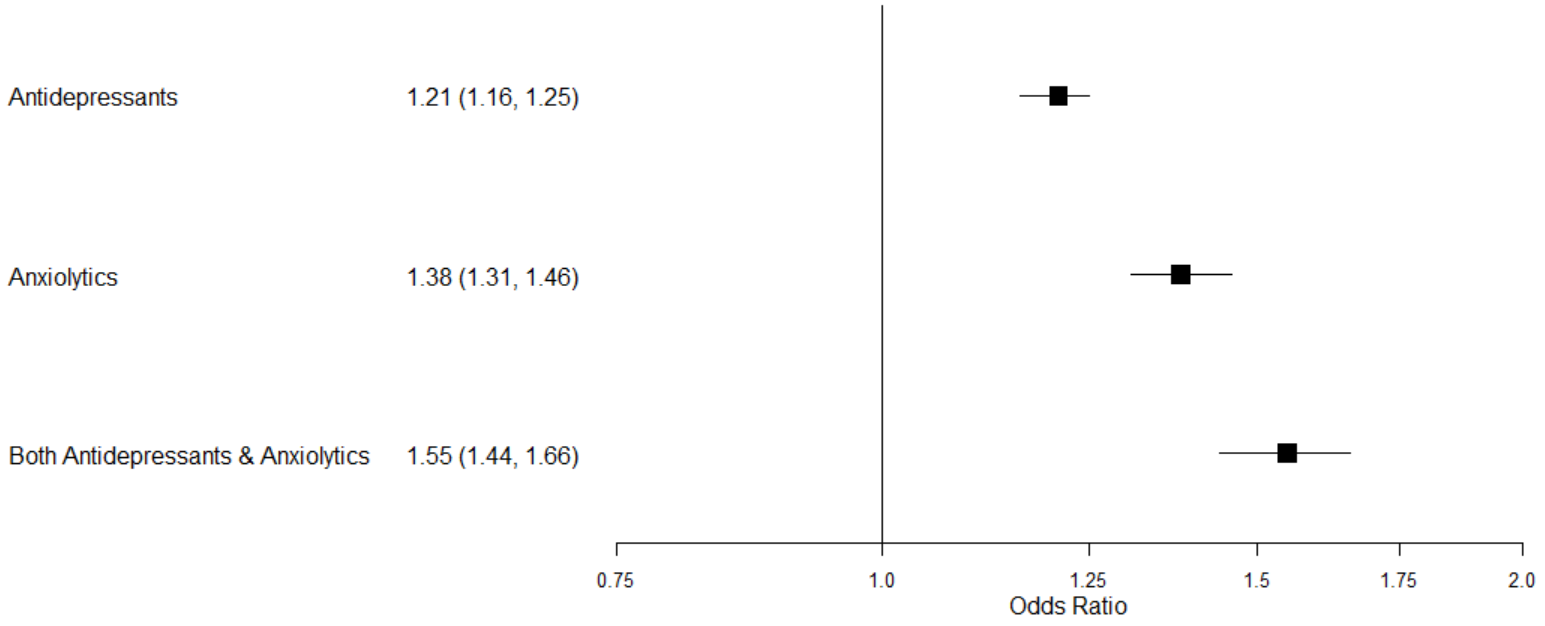 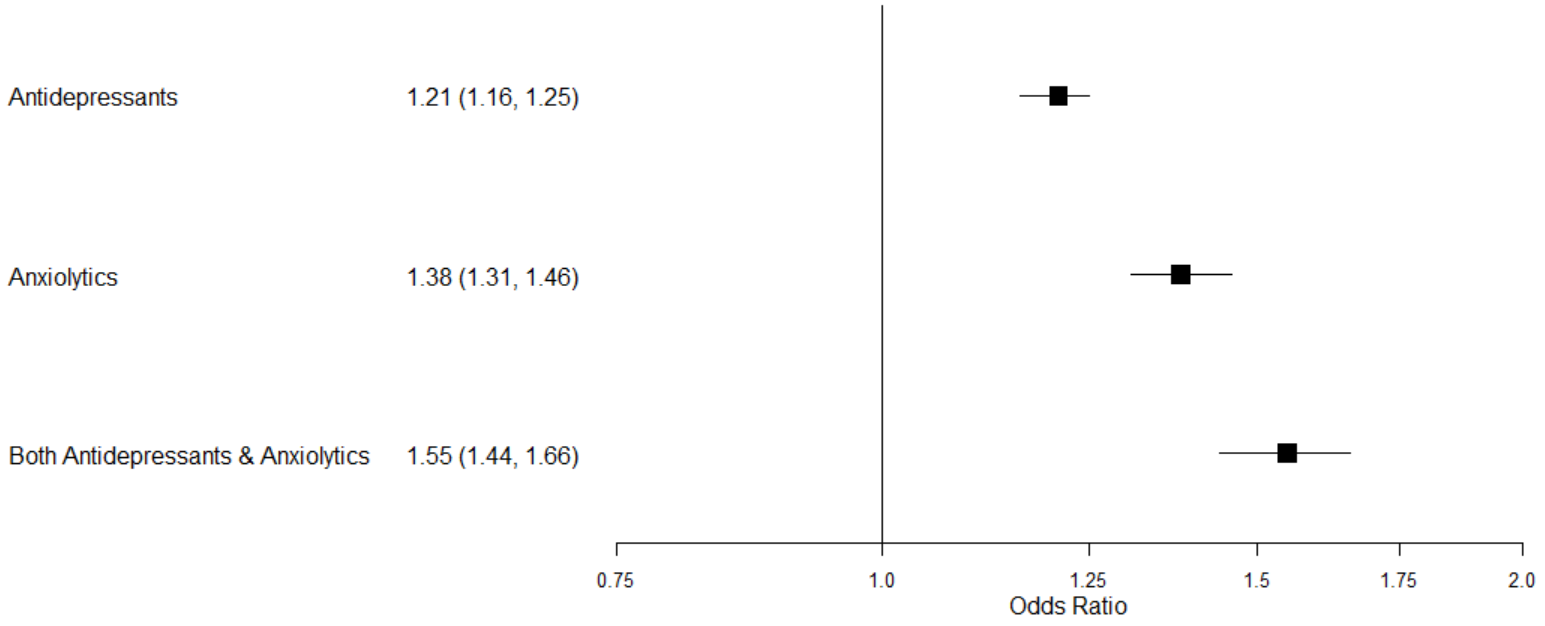 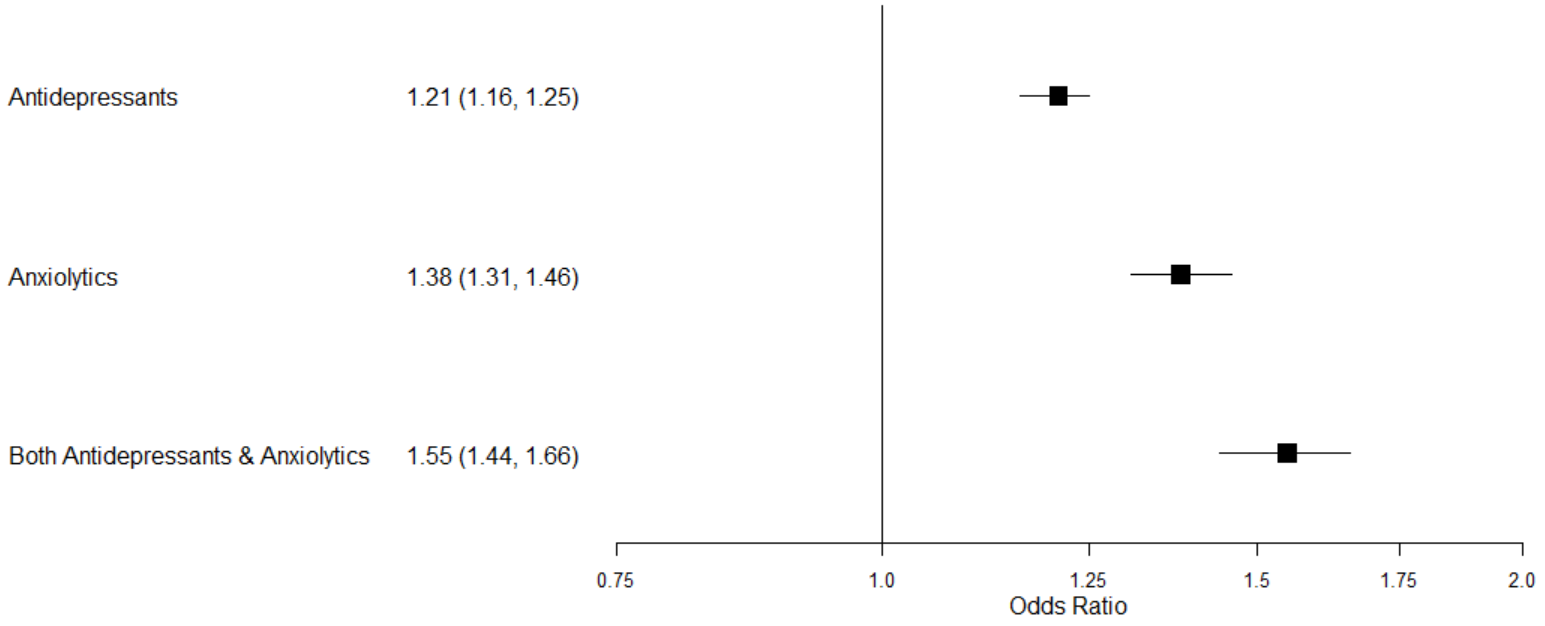 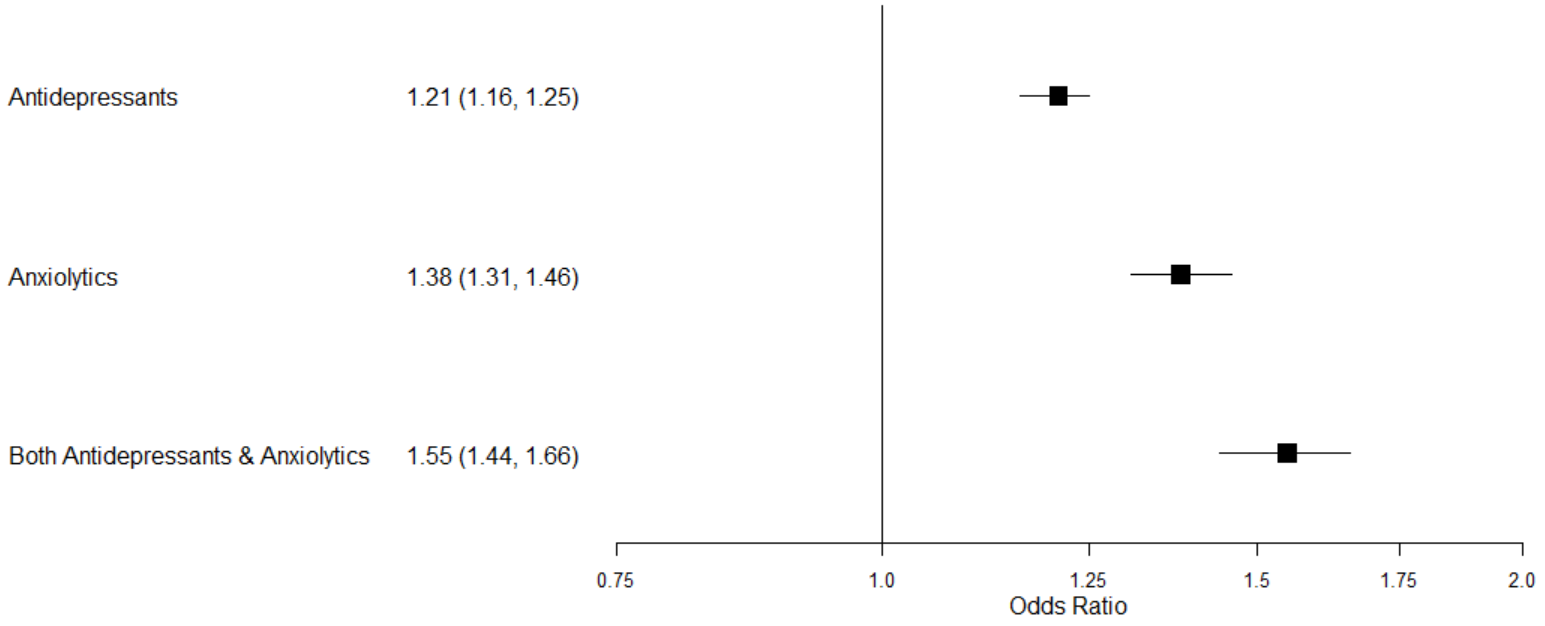 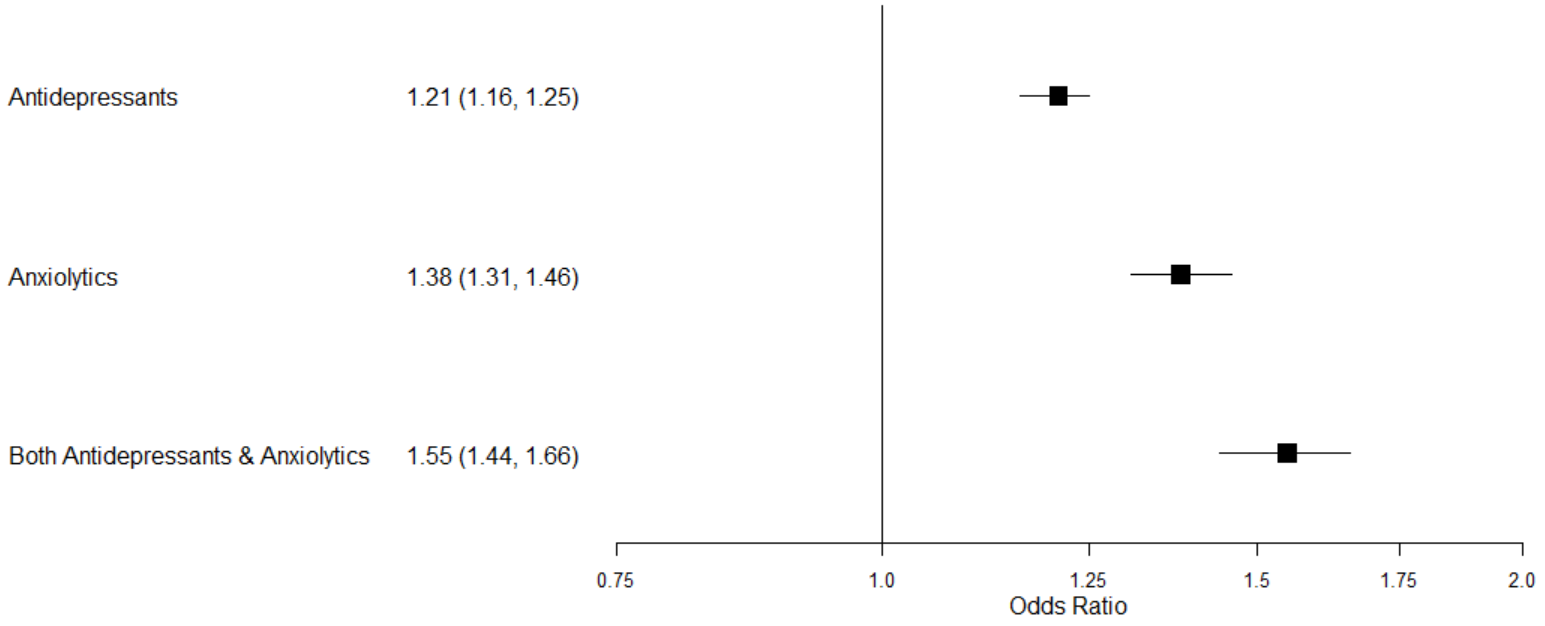 [Speaker Notes: - And finally, the group that had the highest odds was those prescribed both antidepressants and anxiolytics
- These patients had a 55% higher odds of developing a hypertensive disorder of pregnancy compared with those not prescribed antidepressants or anxiolytics]
Discussion
[Speaker Notes: - I’ll now move on to the discussion]
Discussion
Main Findings:
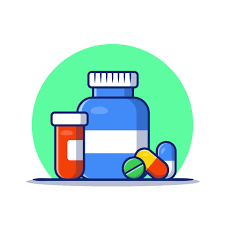 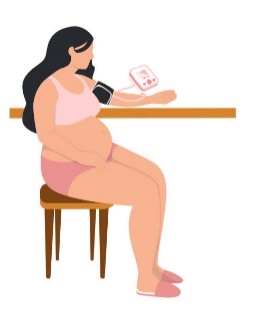 [Speaker Notes: - Among patients with mood or anxiety disorders, those who were prescribed antepartum antidepressants and anxiolytics had a greater risk of developing a hypertensive disorder of pregnancy compared with patients who were not prescribed these medications]
Discussion
Main Findings:
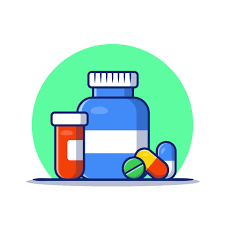 Anxiolytics +/- Antidepressants>Antidepressants Alone
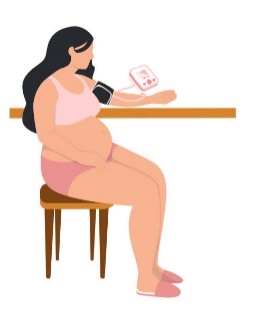 [Speaker Notes: - Anxiolytics alone and in combination with antidepressants were associated with a higher magnitude of hypertensive disorder risk than antidepressants alone]
Discussion
Main Findings:
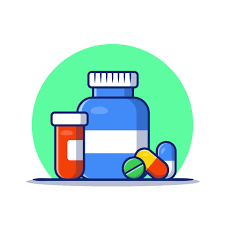 Anxiolytics +/- Antidepressants>Antidepressants Alone
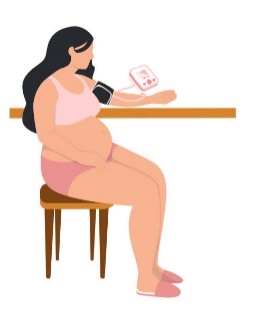 Interpretation:
Medications = Indicators of Disease Severity
[Speaker Notes: - These medications may be indicators of psychiatric disease severity, as patients with more severe disease are more likely to be prescribed medication]
Discussion
Main Findings:
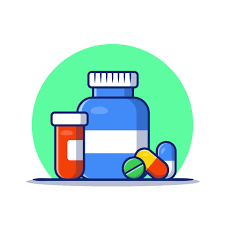 Anxiolytics +/- Antidepressants>Antidepressants Alone
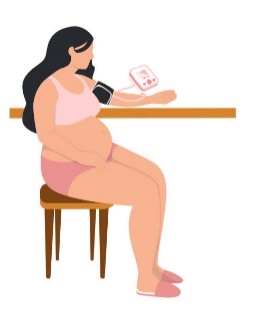 Interpretation:
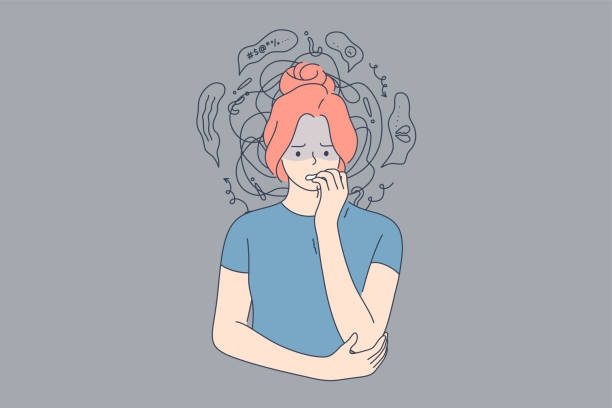 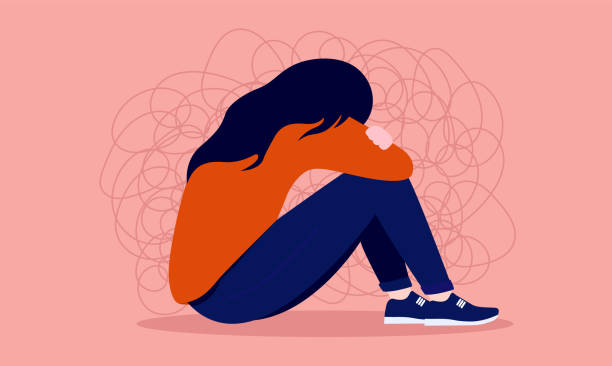 Medications = Indicators of Disease Severity
>
[Speaker Notes: - Additionally, our previous work showed that anxiety confers a higher risk for hypertensive disorders of pregnancy compared with mood disorders
- Our findings in this study, which showed a higher risk with anxiolytics compared with antidepressants, further supports the claim that antepartum anxiety poses a significant risk for the development of hypertensive disorders of pregnancy
- This highlights antepartum anxiety as an important area worthy of treatment and future investigation]
Discussion
Main Findings:
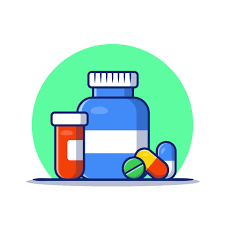 Anxiolytics +/- Antidepressants>Antidepressants Alone
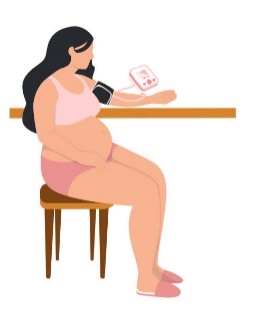 Interpretation:
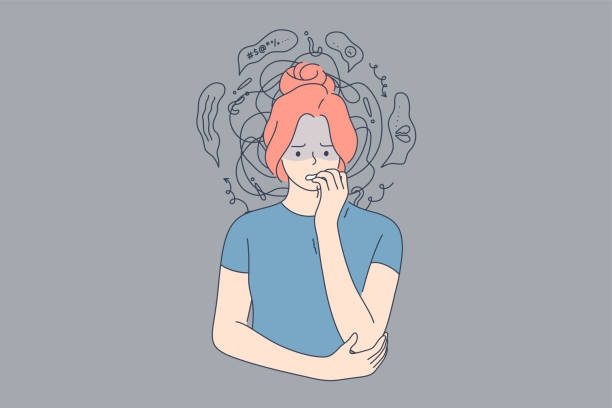 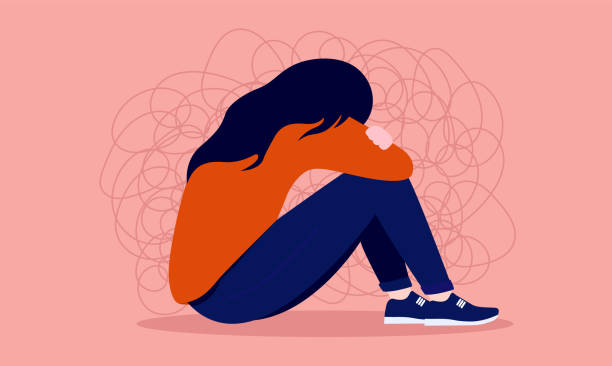 Medications = Indicators of Disease Severity
>
Limitations:
[Speaker Notes: - This study had several limitations]
Discussion
Main Findings:
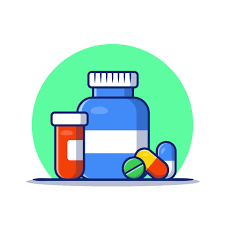 Anxiolytics +/- Antidepressants>Antidepressants Alone
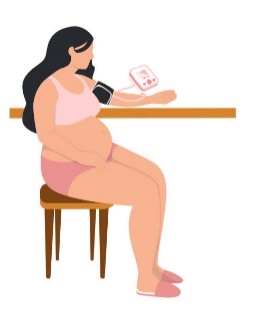 Interpretation:
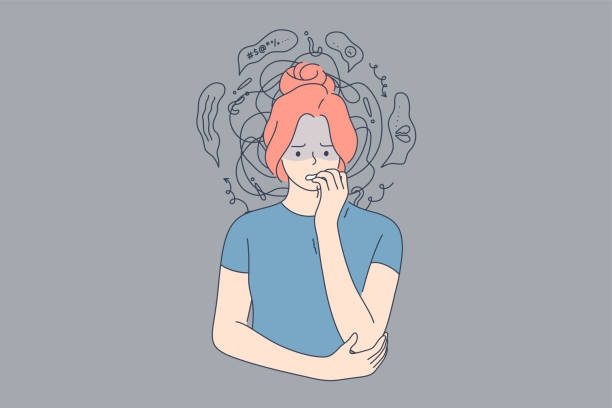 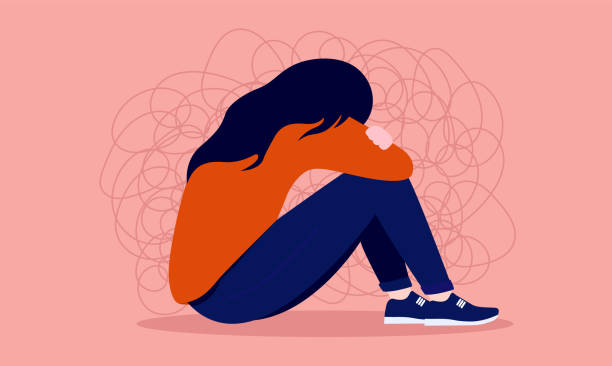 Medications = Indicators of Disease Severity
>
Limitations:
Reasons for Prescription
[Speaker Notes: - One is that we were unable to confirm the reasons for psychiatric medication prescription
- For example, we could not definitively conclude that a patient prescribed an antidepressant was given that for the diagnosis of a mood disorder]
Discussion
Main Findings:
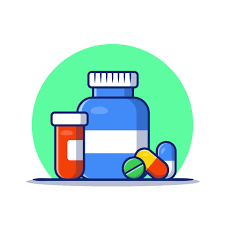 Anxiolytics +/- Antidepressants>Antidepressants Alone
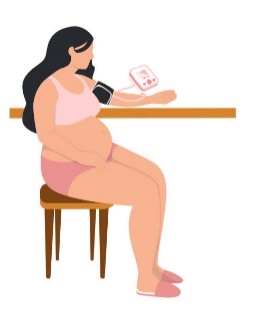 Interpretation:
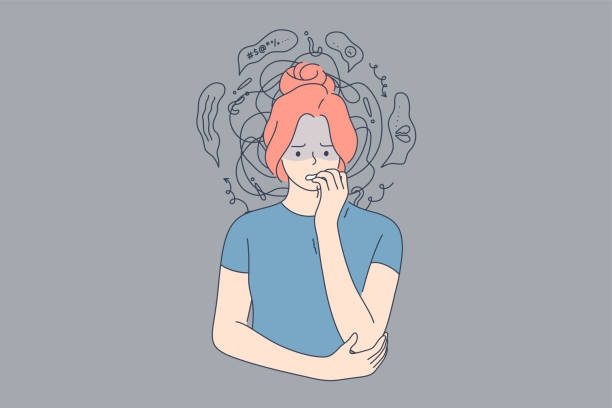 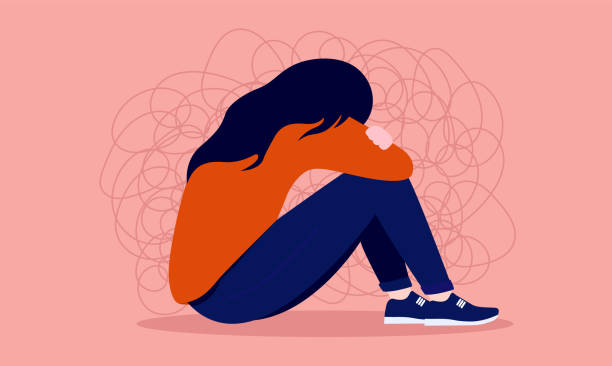 Medications = Indicators of Disease Severity
>
Limitations:
Reasons for Prescription
Medication Adherence
[Speaker Notes: - Additionally, as we were only looking at medication prescription at the time of birth hospitalization admission, we could not confirm whether or not patients were actually taking these medications throughout the antepartum period
- Prospective studies would be needed to more conclusively address these limitations]
Discussion
Main Findings:
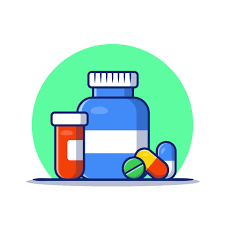 Anxiolytics +/- Antidepressants>Antidepressants Alone
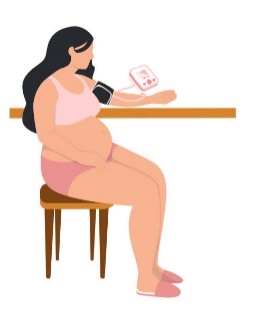 Interpretation:
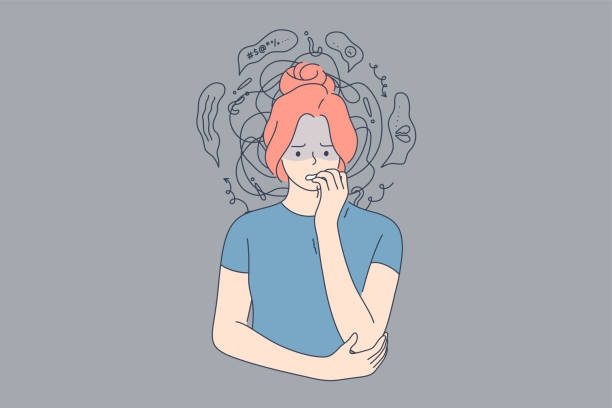 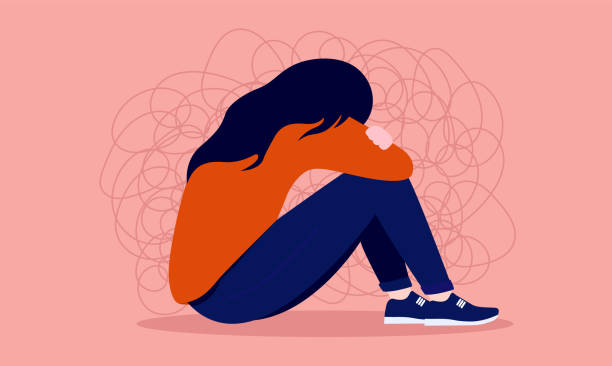 Medications = Indicators of Disease Severity
>
Limitations:
Reasons for Prescription
Medication Adherence
Significance:
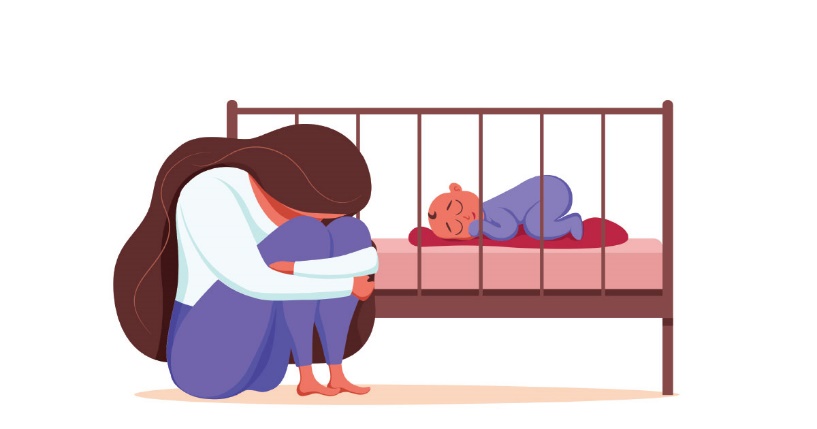 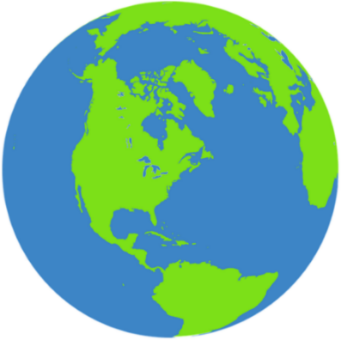 20%
[Speaker Notes: - With mental health being the leading cause of pregnancy-related morbidity and mortality in the United States, our study provides another step toward identifying possible modifiable factors contributing to this burden of disease
- We hope that our findings meaningfully contribute to the growing body of knowledge regarding psychiatric disease and hypertensive disorders of pregnancy
- And with that, I’m happy to take any questions
- Thank you!]